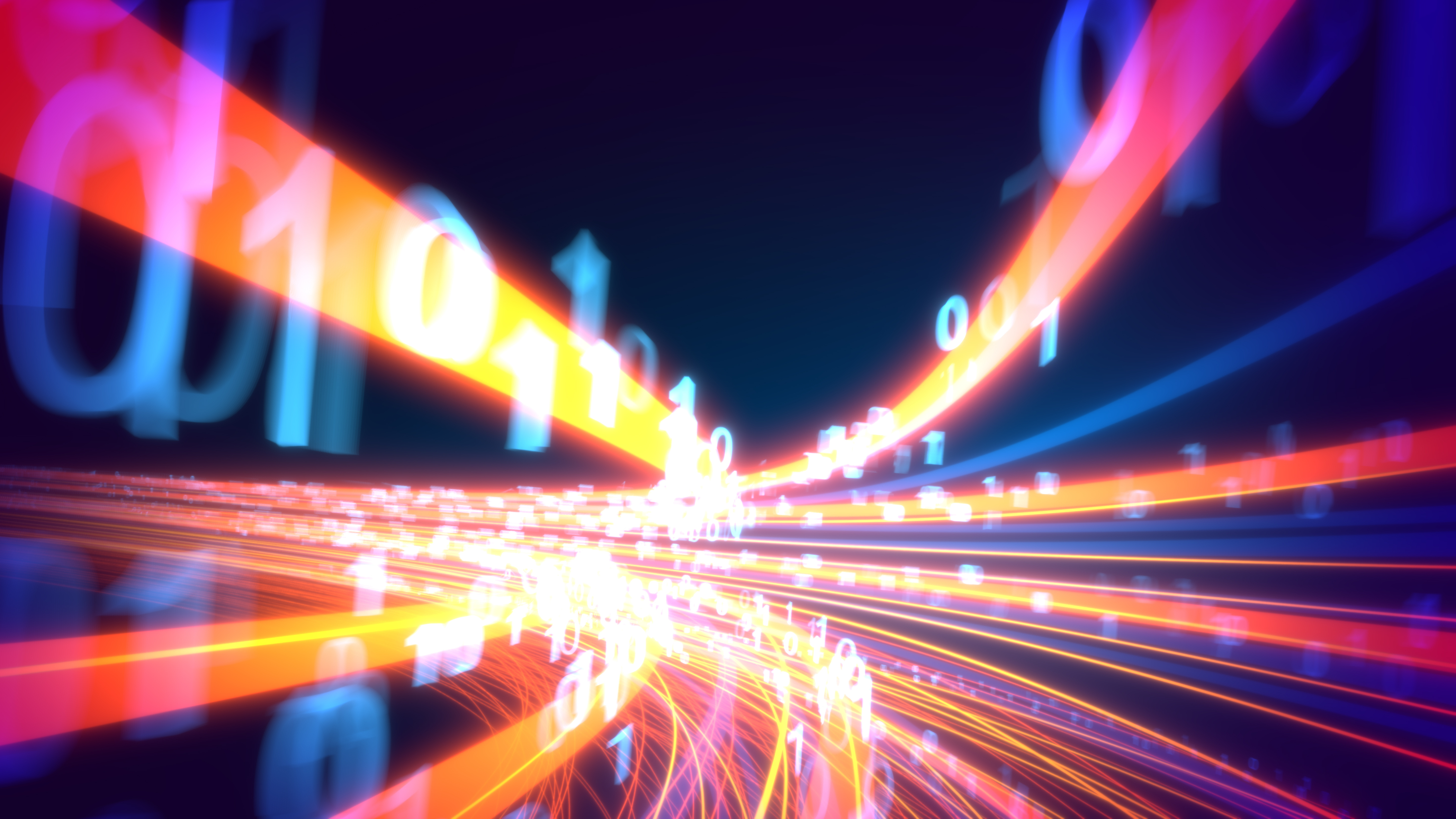 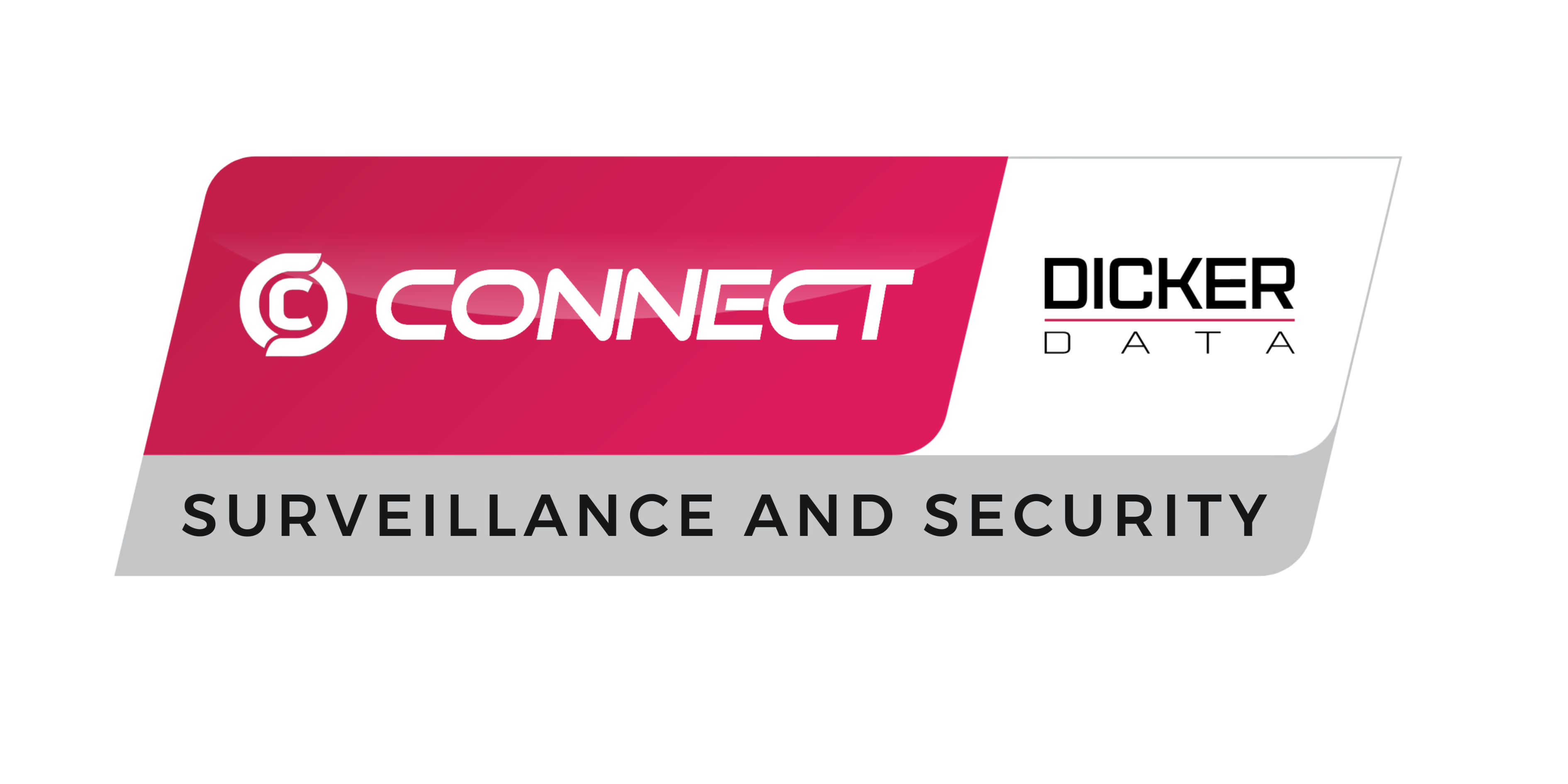 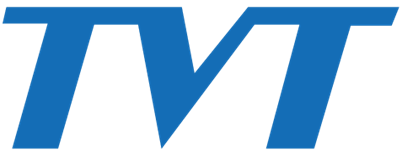 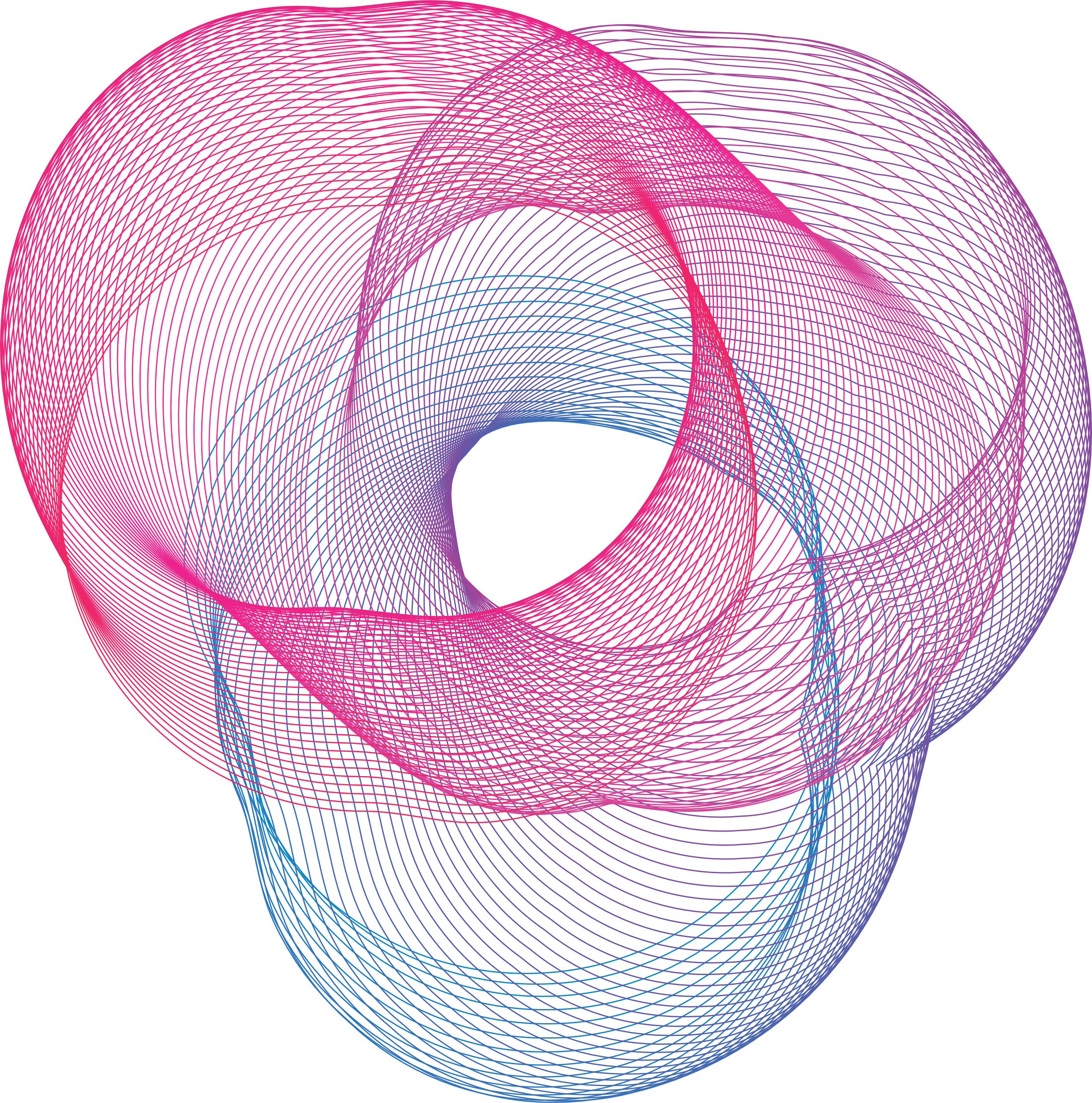 TVT Cloud Platform
Portal & Installer APP
0800 267 246   /   www.csproducts.co.nz
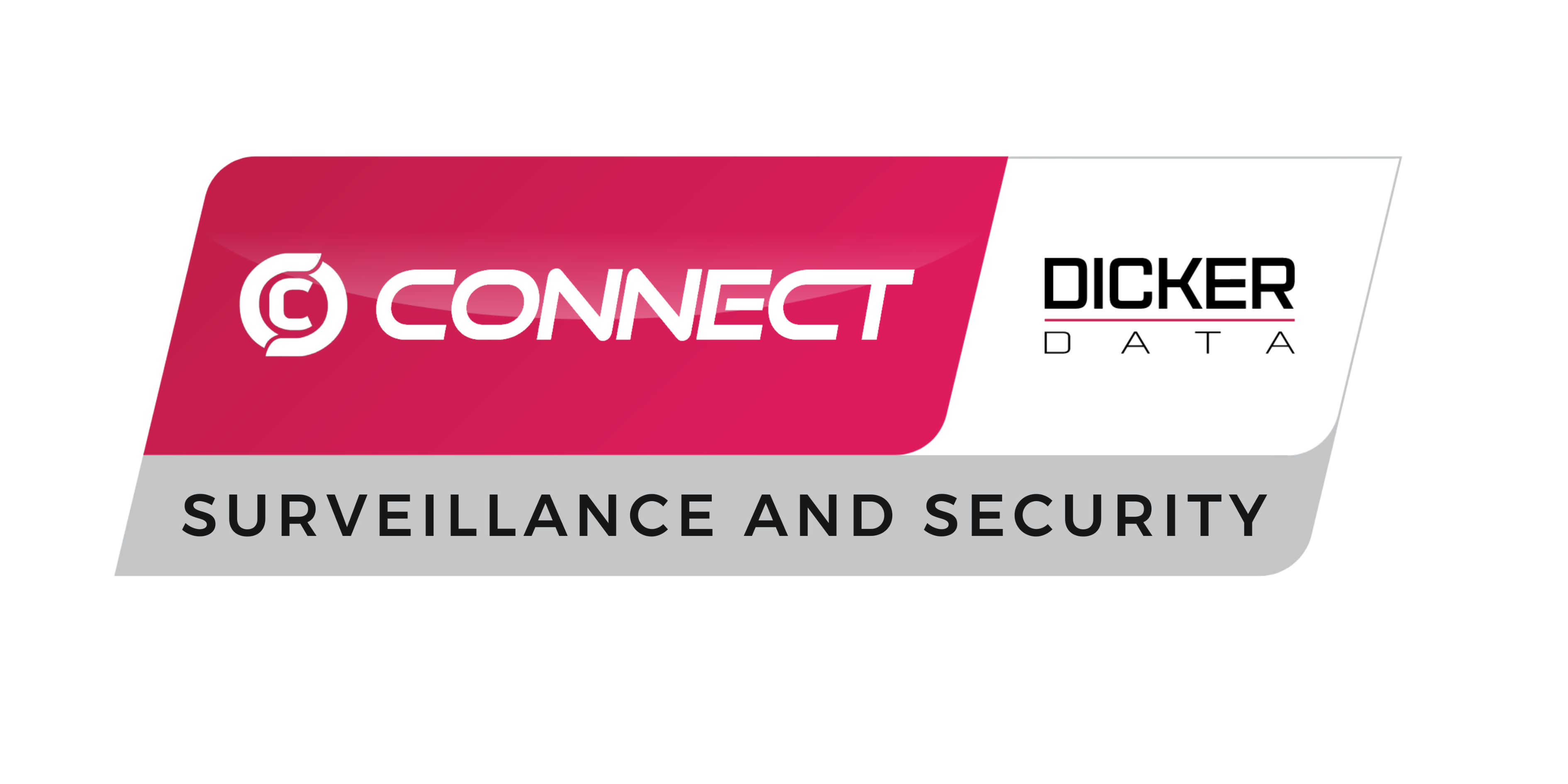 TVT CCTV
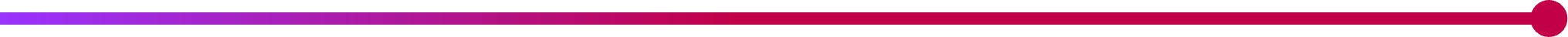 This is a CLOUD PC/Installer App for installers to provide a remote service for all their customers all in one platform.
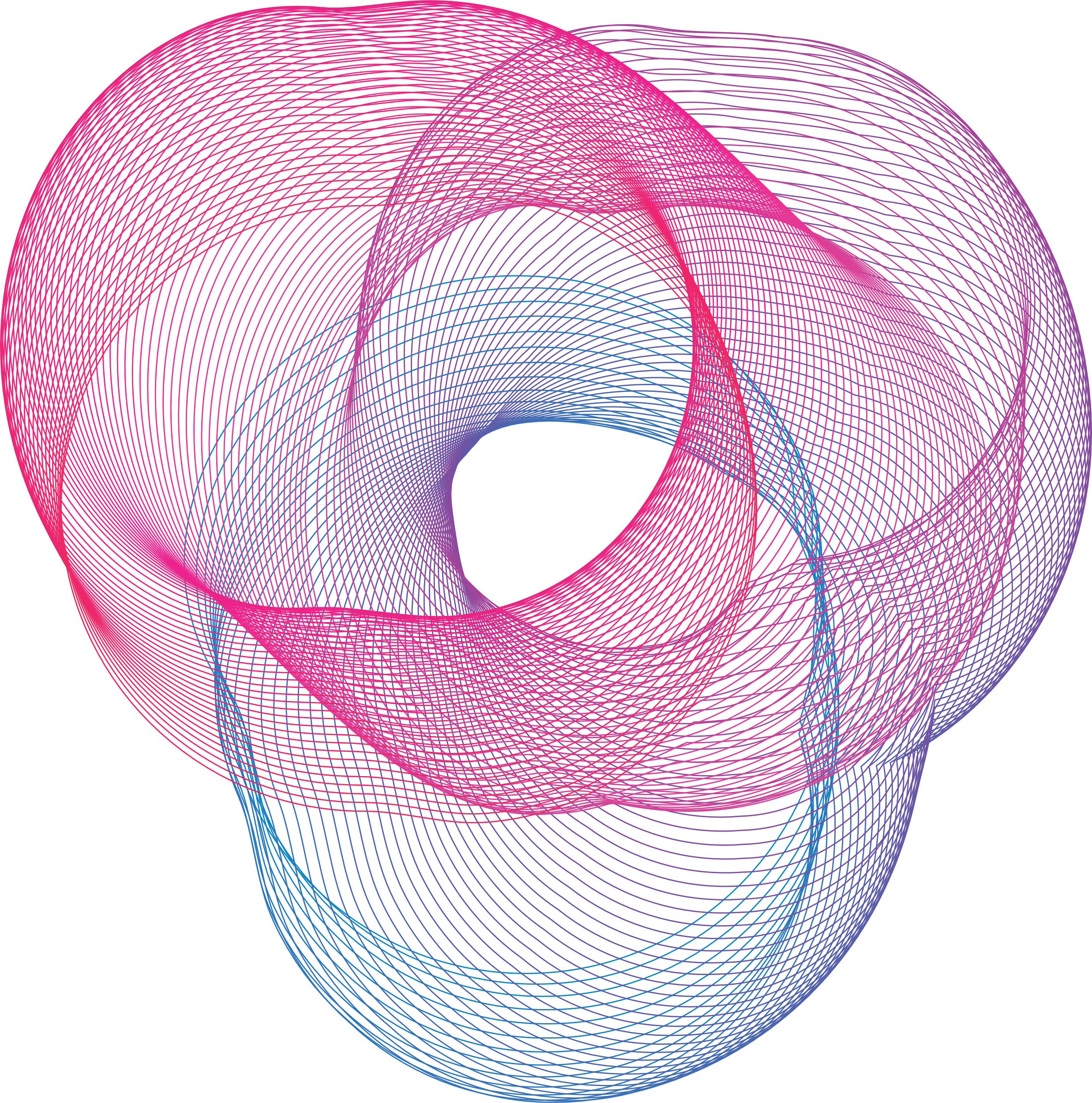 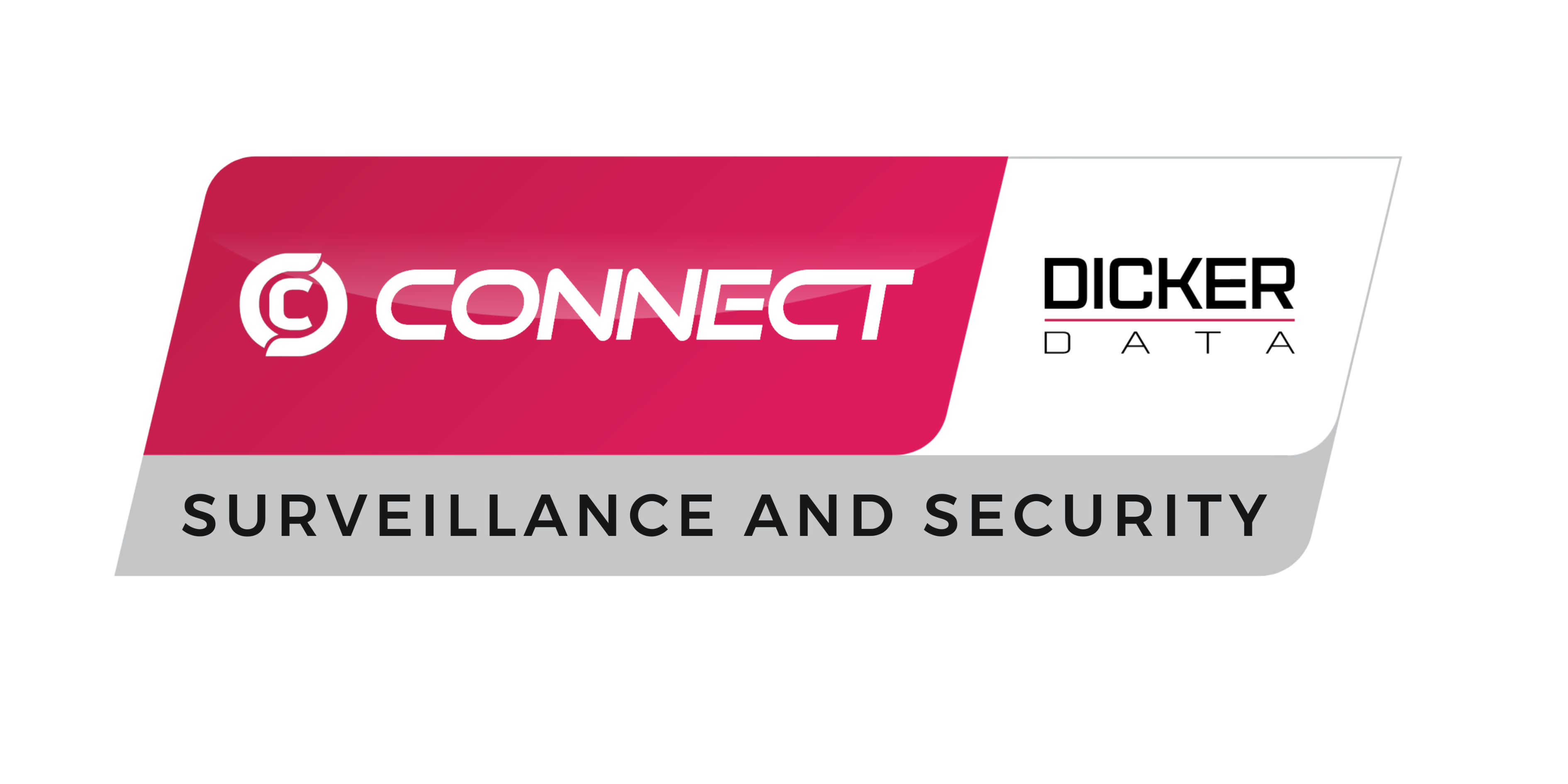 TVT CCTV
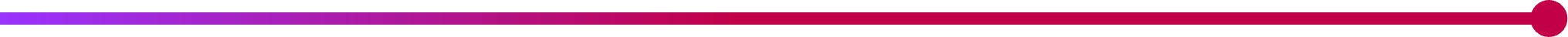 Initial Account Setup
Installer: SuperLive Installer
Setup PC cloud account
	Contact CSP to setup and Installer Account – an email will be sent to the installer with a link to    	complete the online form setup an account. 
	If required, use link to confirm and test your account login.
   https://bus-partner20.svcldap.com/ - /login
Setup Installer App
	Please download SuperLive Installer App on Playstore/Appstore ( Currently not available )
	Login with Installer email and password used in Cloud Account
	A verification code will be sent to installer’s email address.
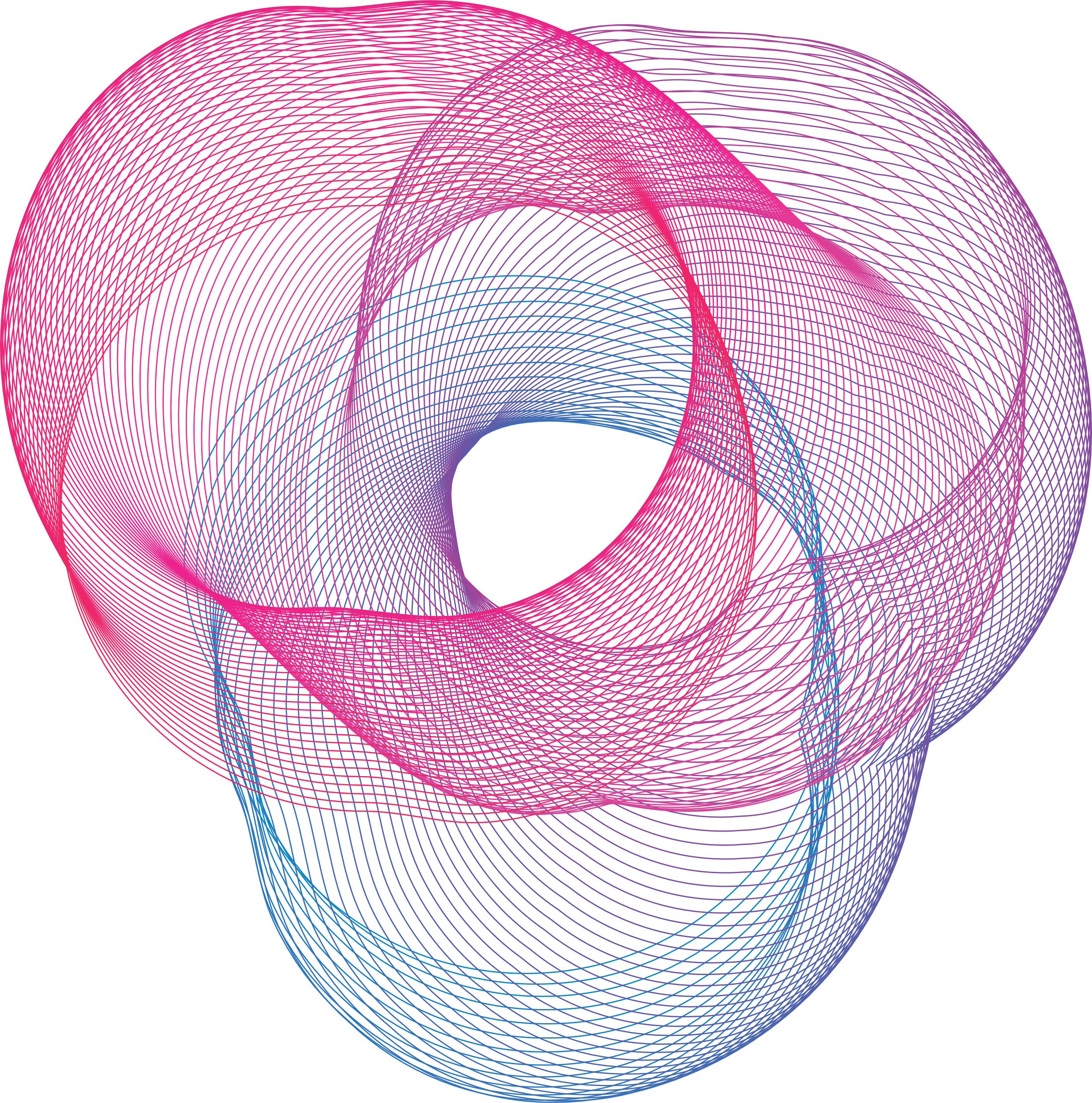 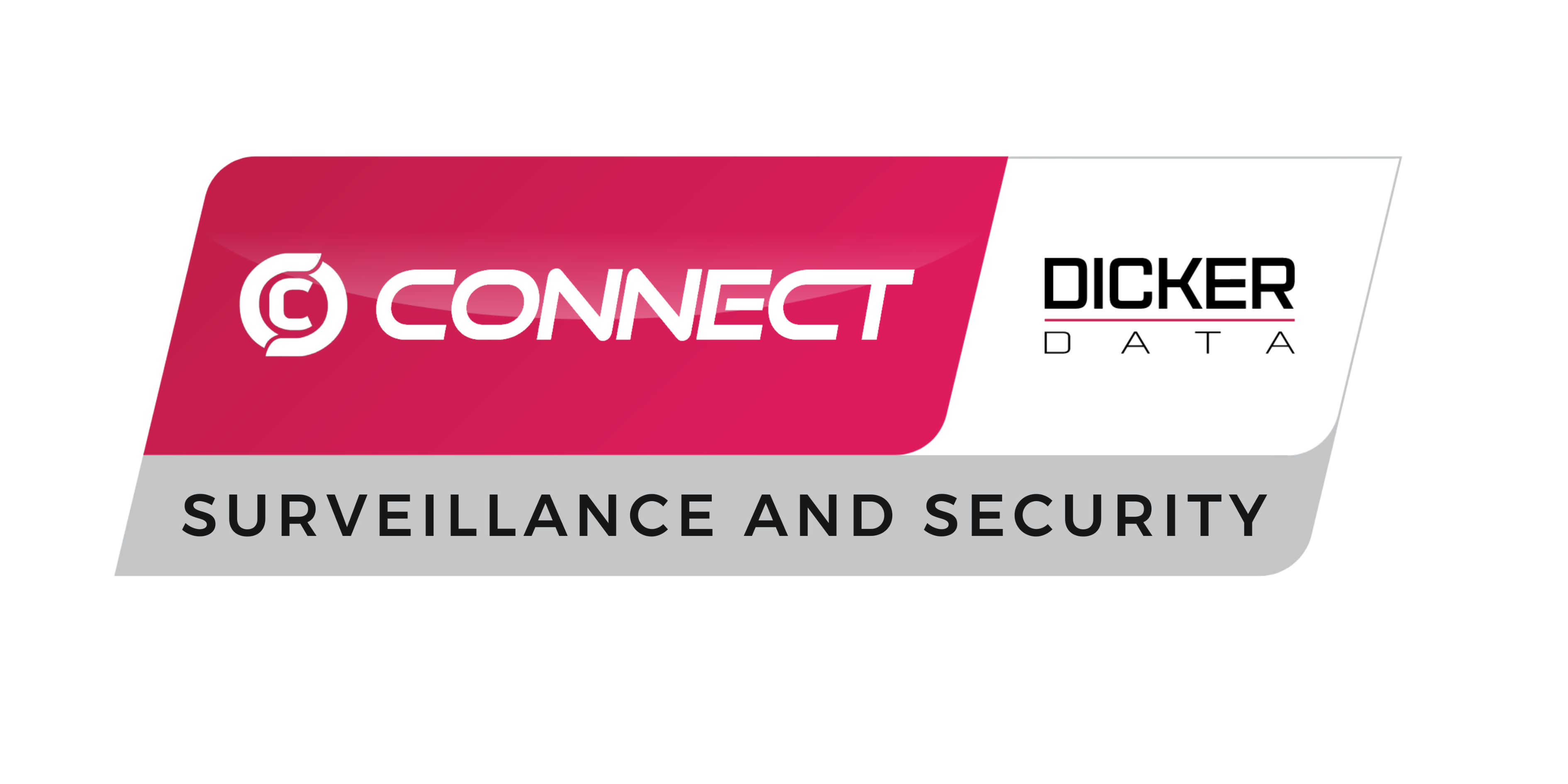 TVT CCTV
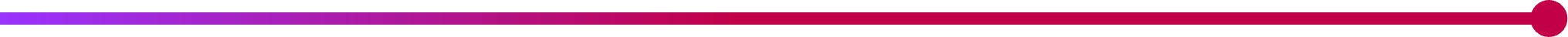 End User Setup
End User: Supercam Plus
End User App
Please download SuperCam Plus on Playstore/Appstore
Setup end user account on App
Add Site to app via QR code and use the Security Code next to QR code.
 Test Site Connection once site is
        added
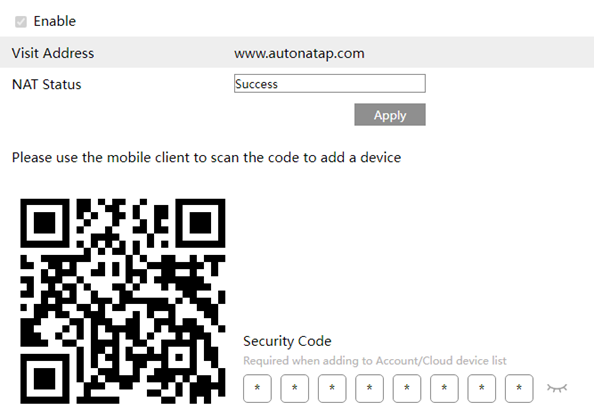 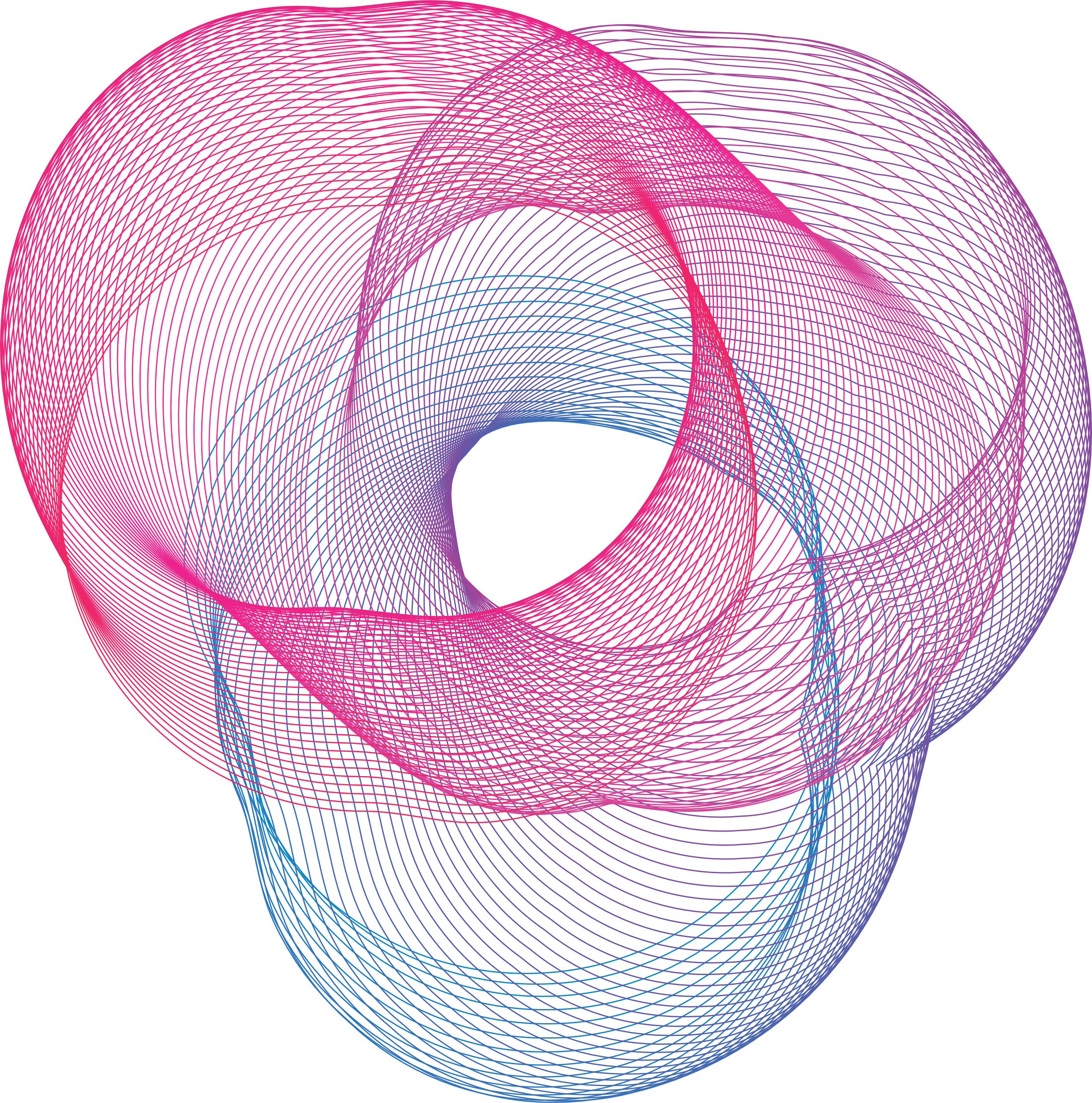 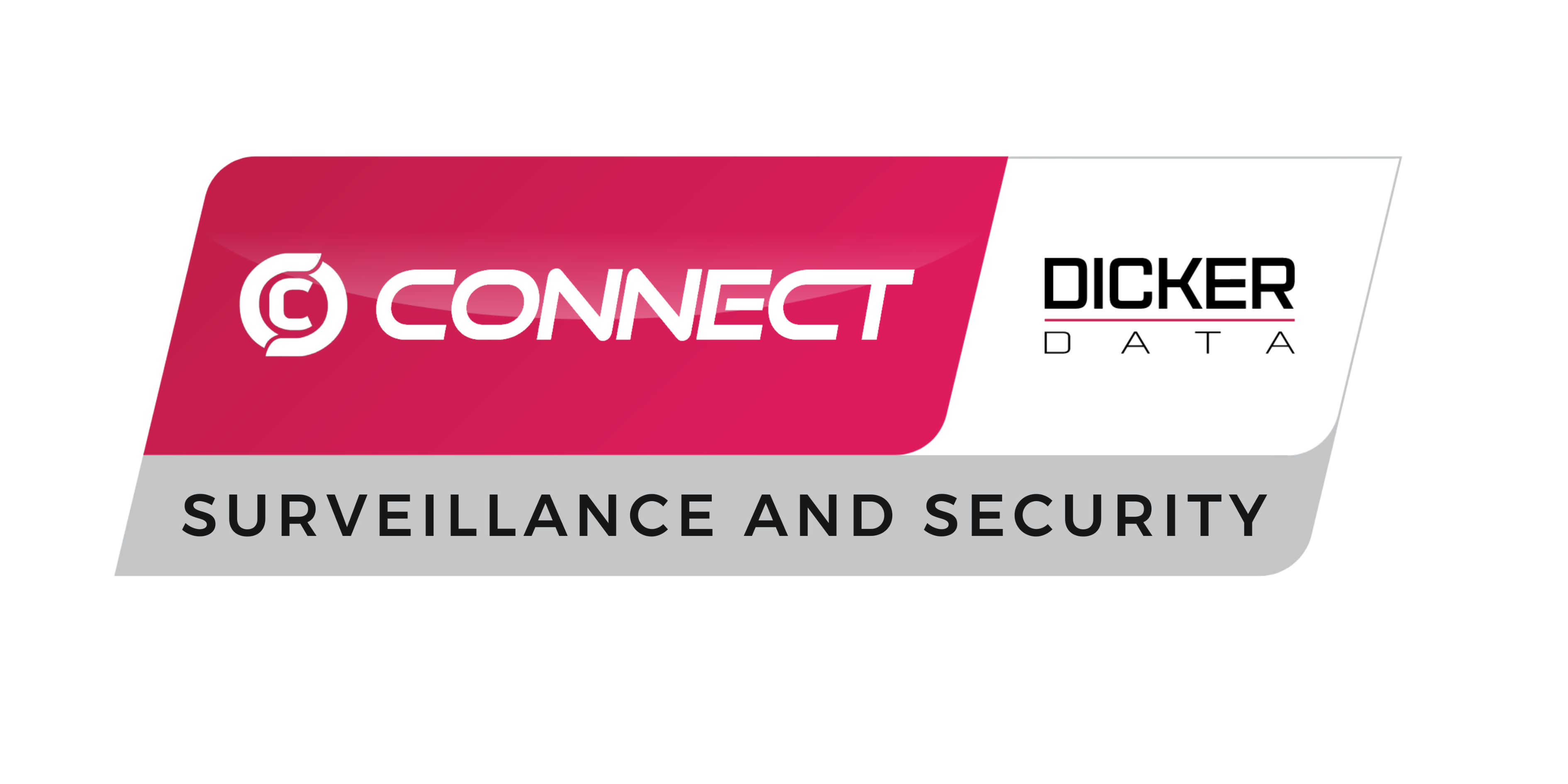 TVT CCTV
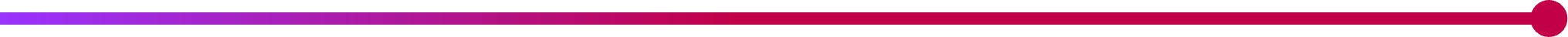 End User Setup
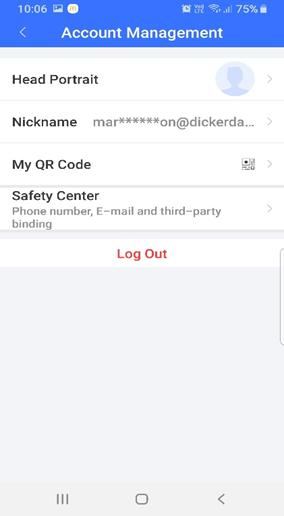 Go to Account Management on App and select My QR Code
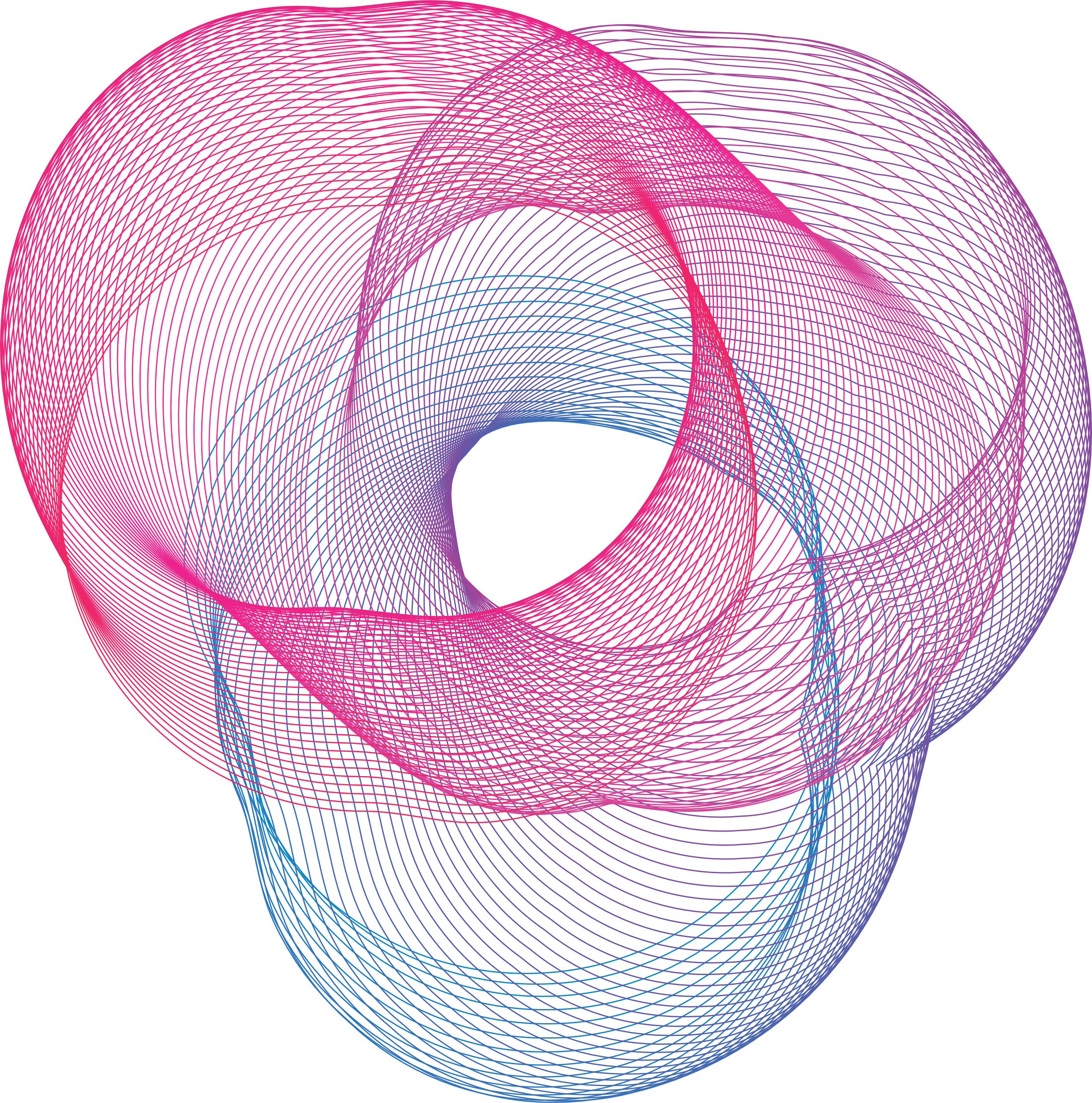 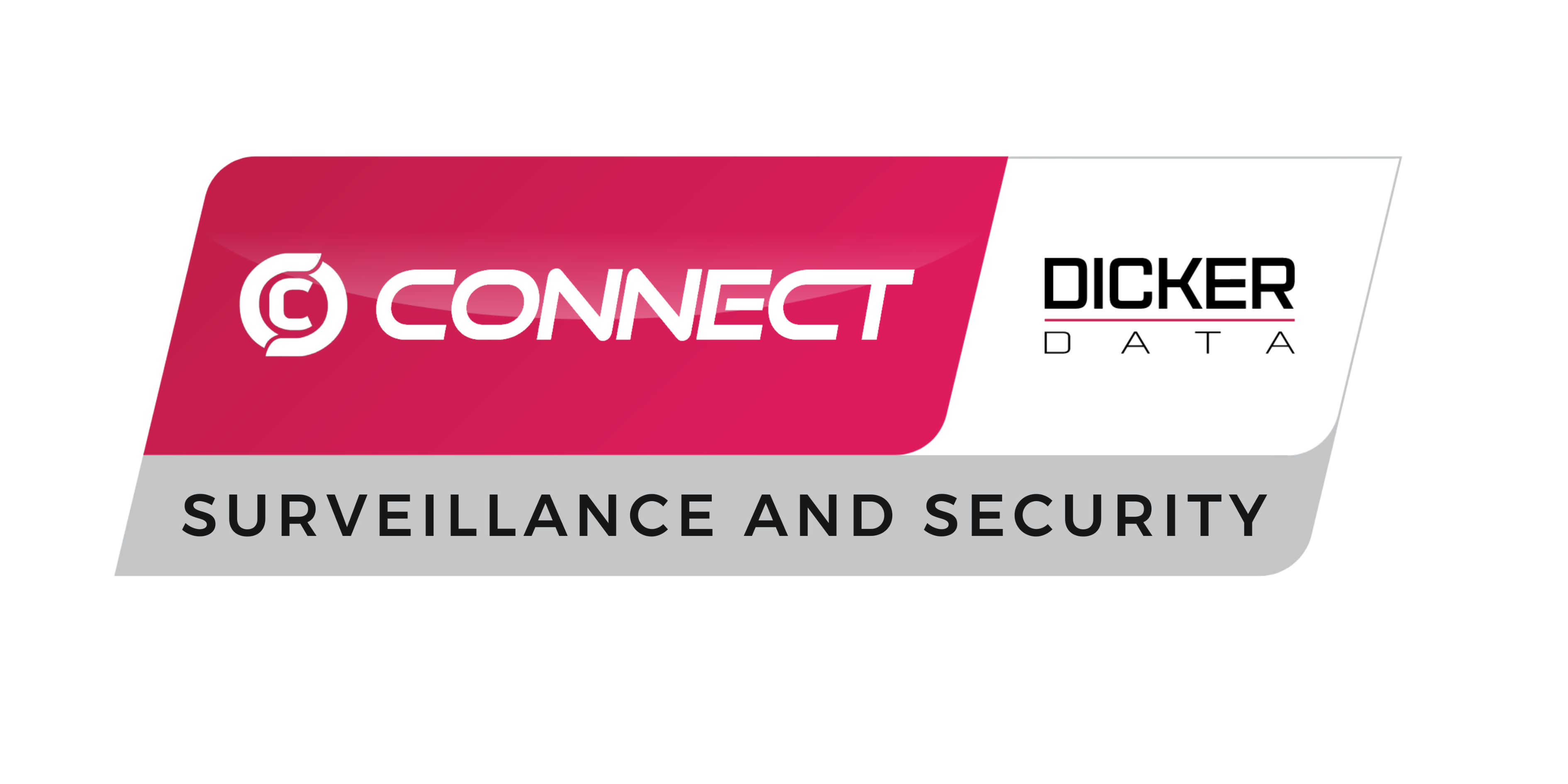 TVT CCTV
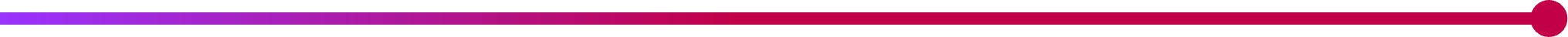 Installer App
Installer App: SuperLive Installer
On installer App, go to Profile and select Bind User and then select the Add Icon +. 
Scan the QR code on the End User App
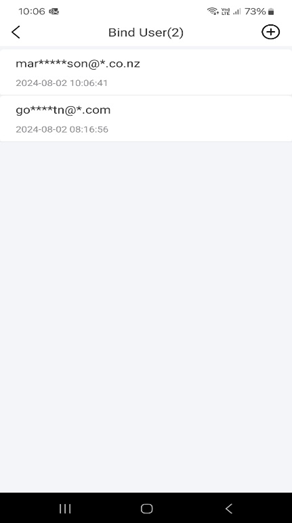 •    One added, the User’s email will appear on the Installer App.
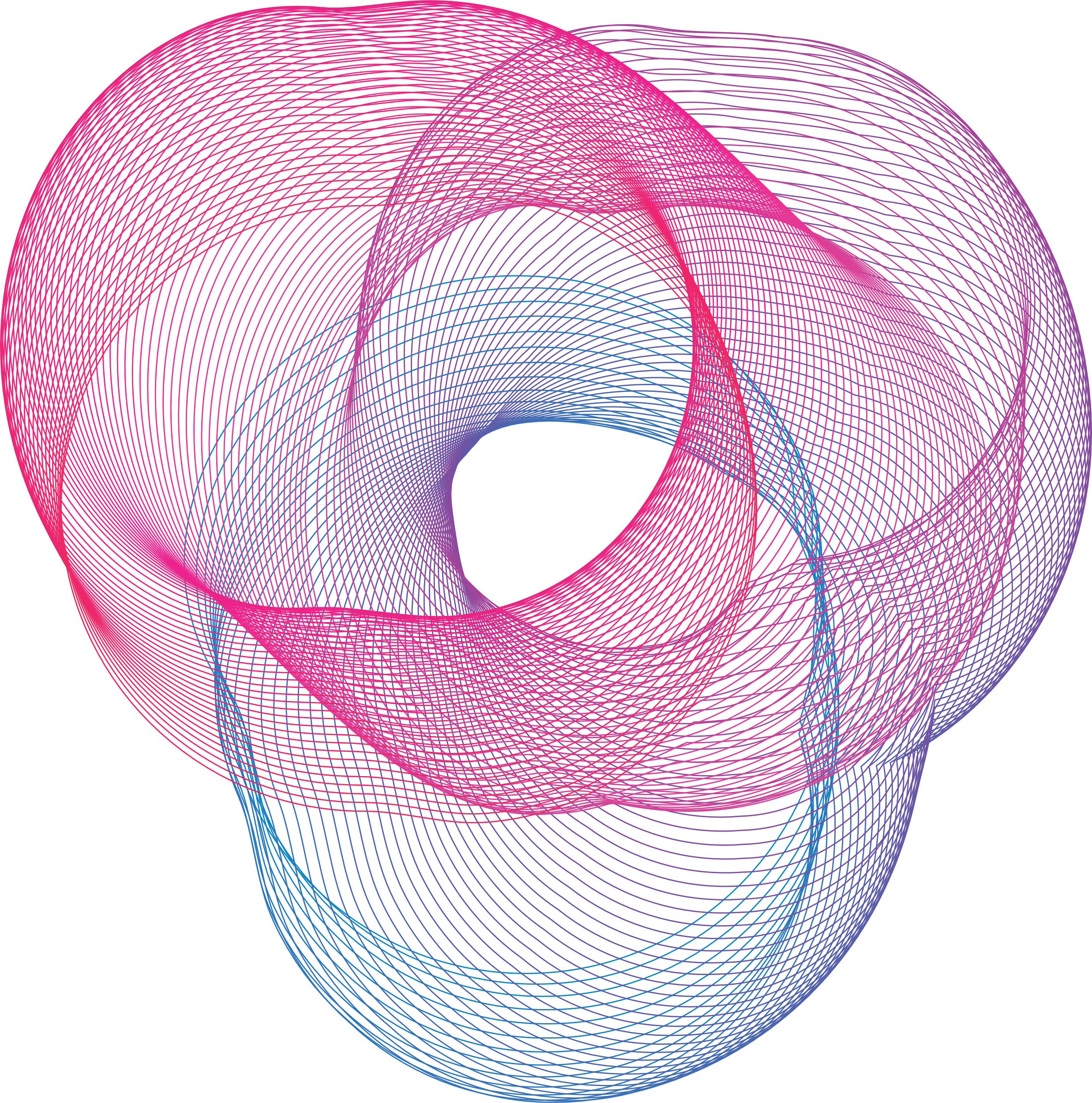 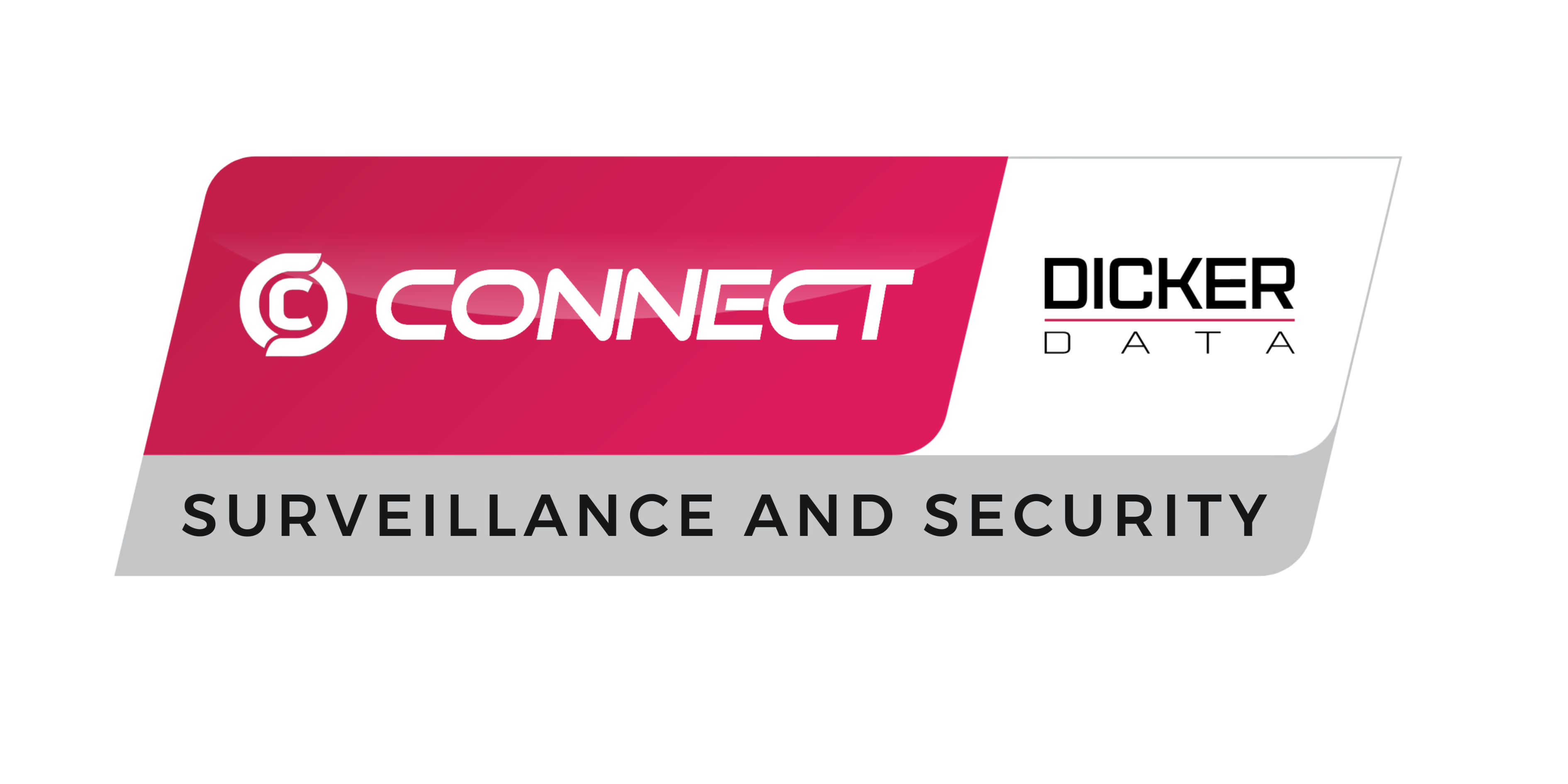 TVT CCTV
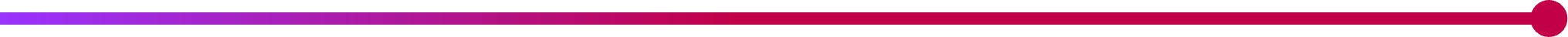 Installer App
Installer App: SuperLive Installer
On installer App, go to Profile and select Bind User and then select the Add Icon +. 
Scan the QR code on the End User App
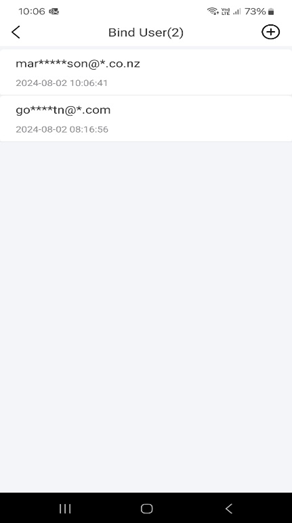 •     One added, the User’s email will appear on the Installer App.
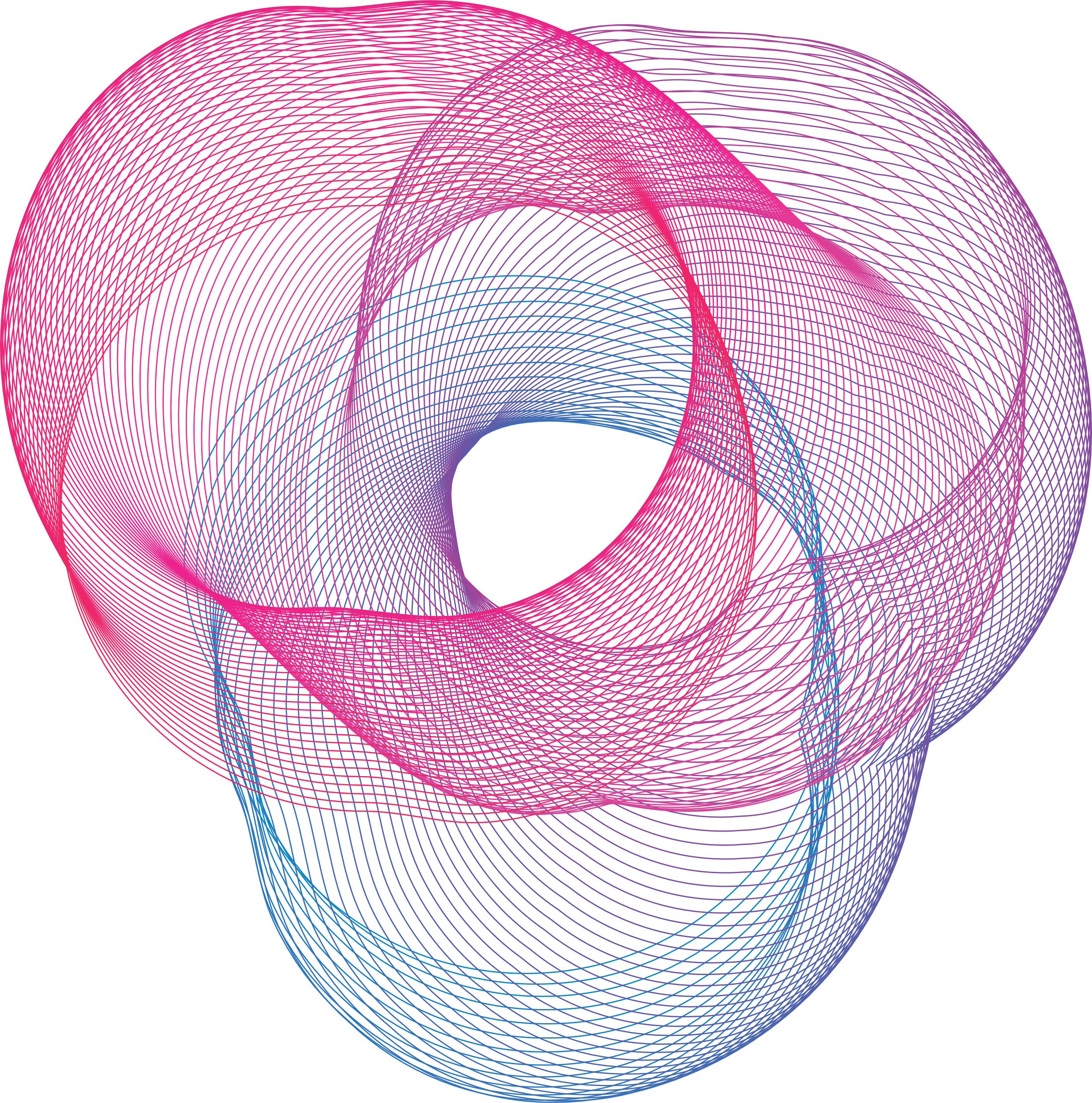 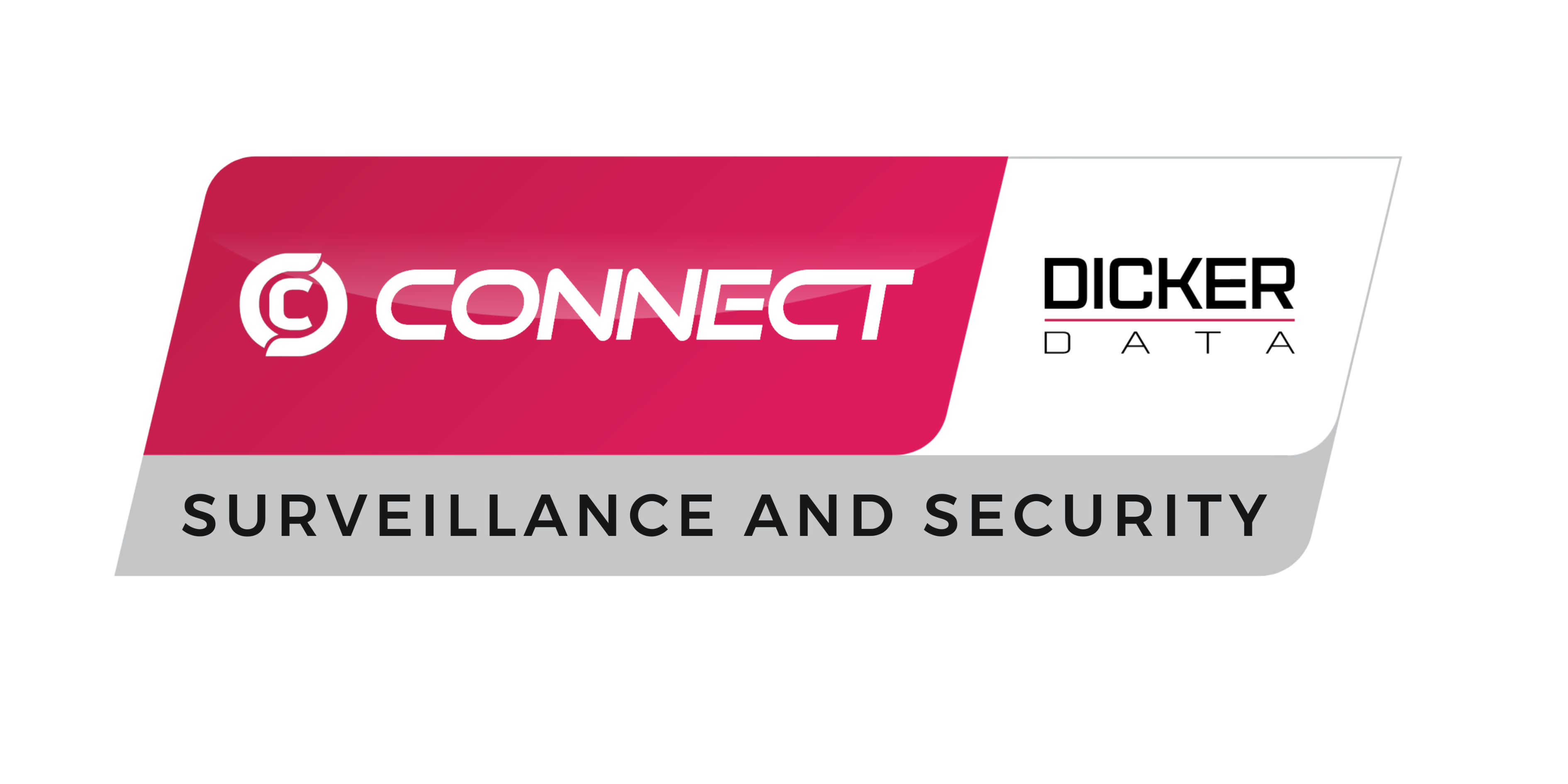 TVT CCTV
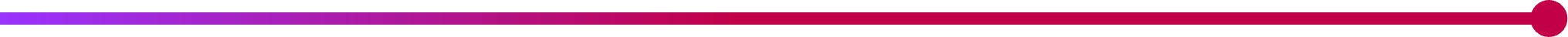 End User App
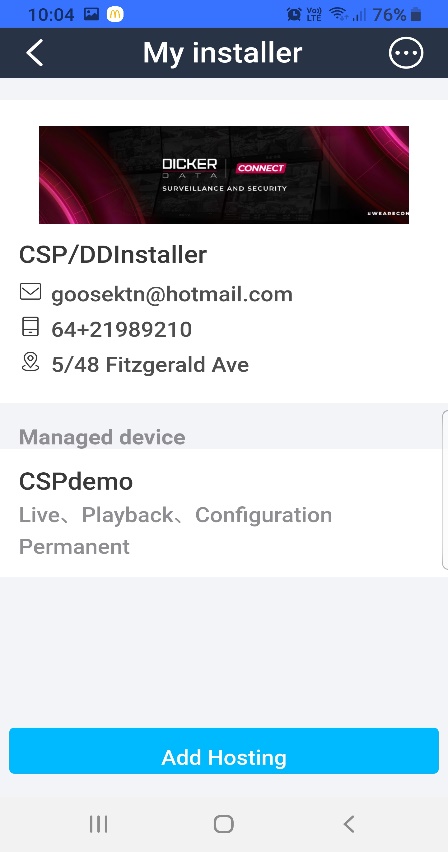 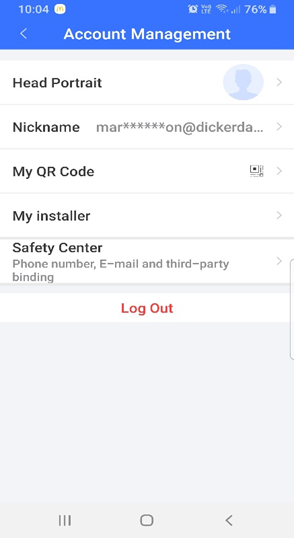 End User App: SuperCam Plus
Go to Account Management and a new line will appear  My Installer.
Select My Installer and then select  Add Hosting.
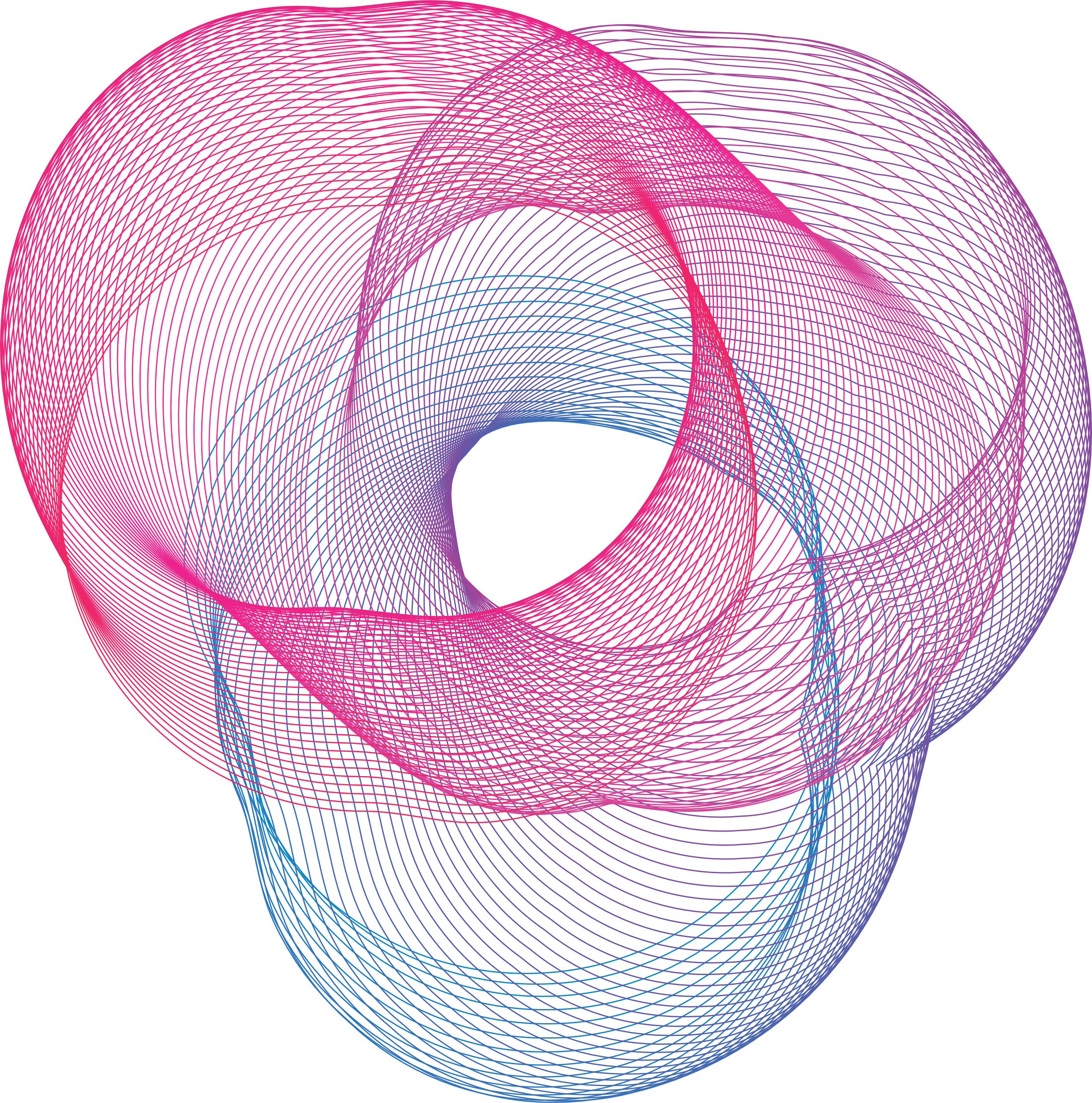 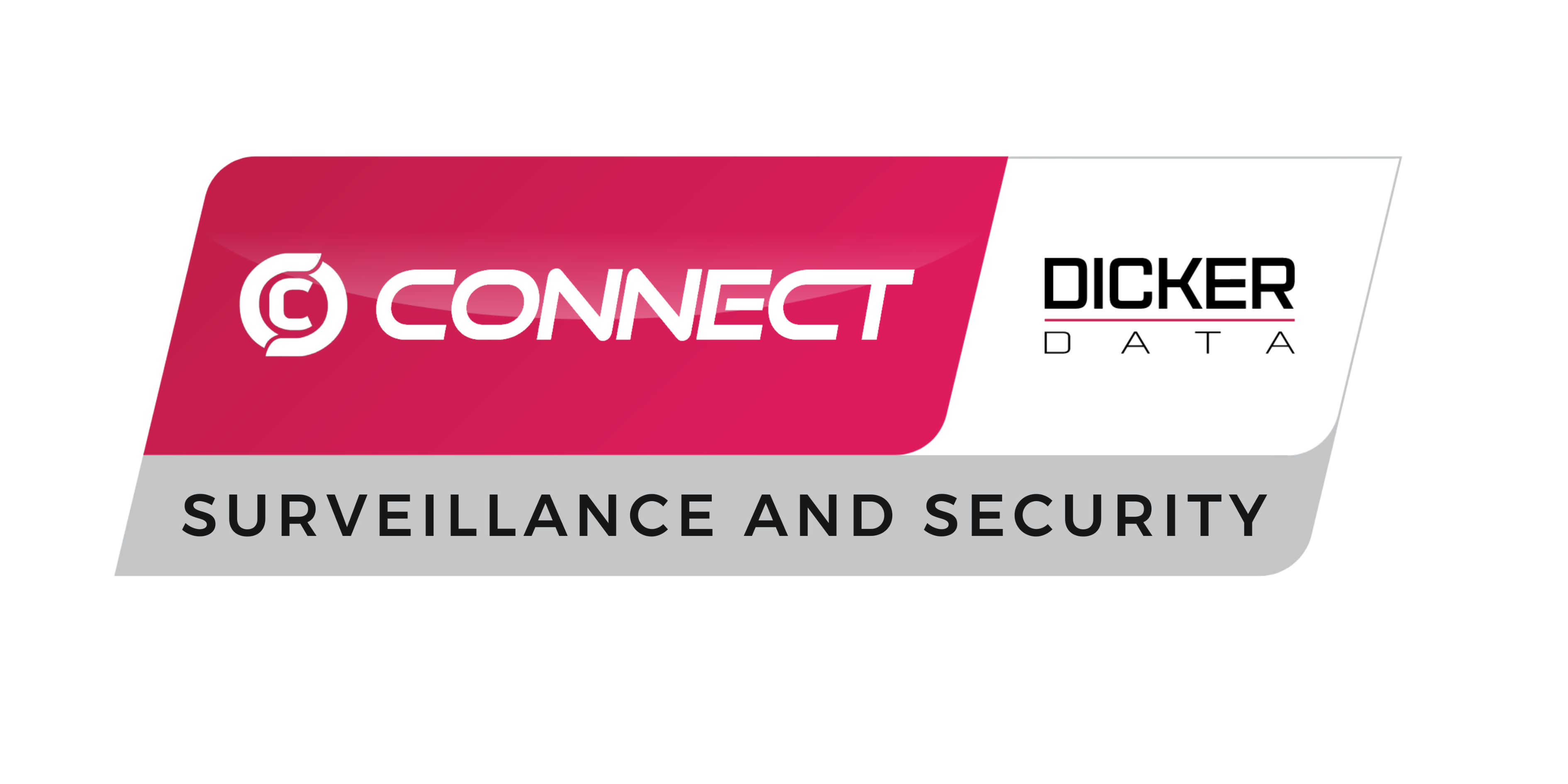 TVT CCTV
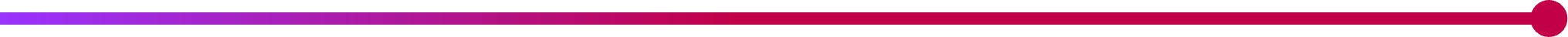 End User App
Select the device you want to Add and then what Permissions and Validity options you want to use, then select complete
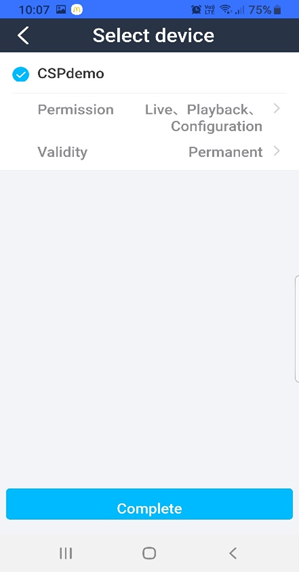 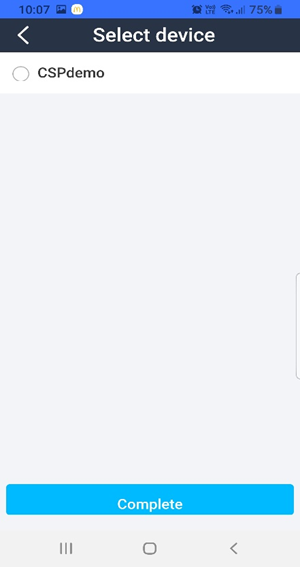 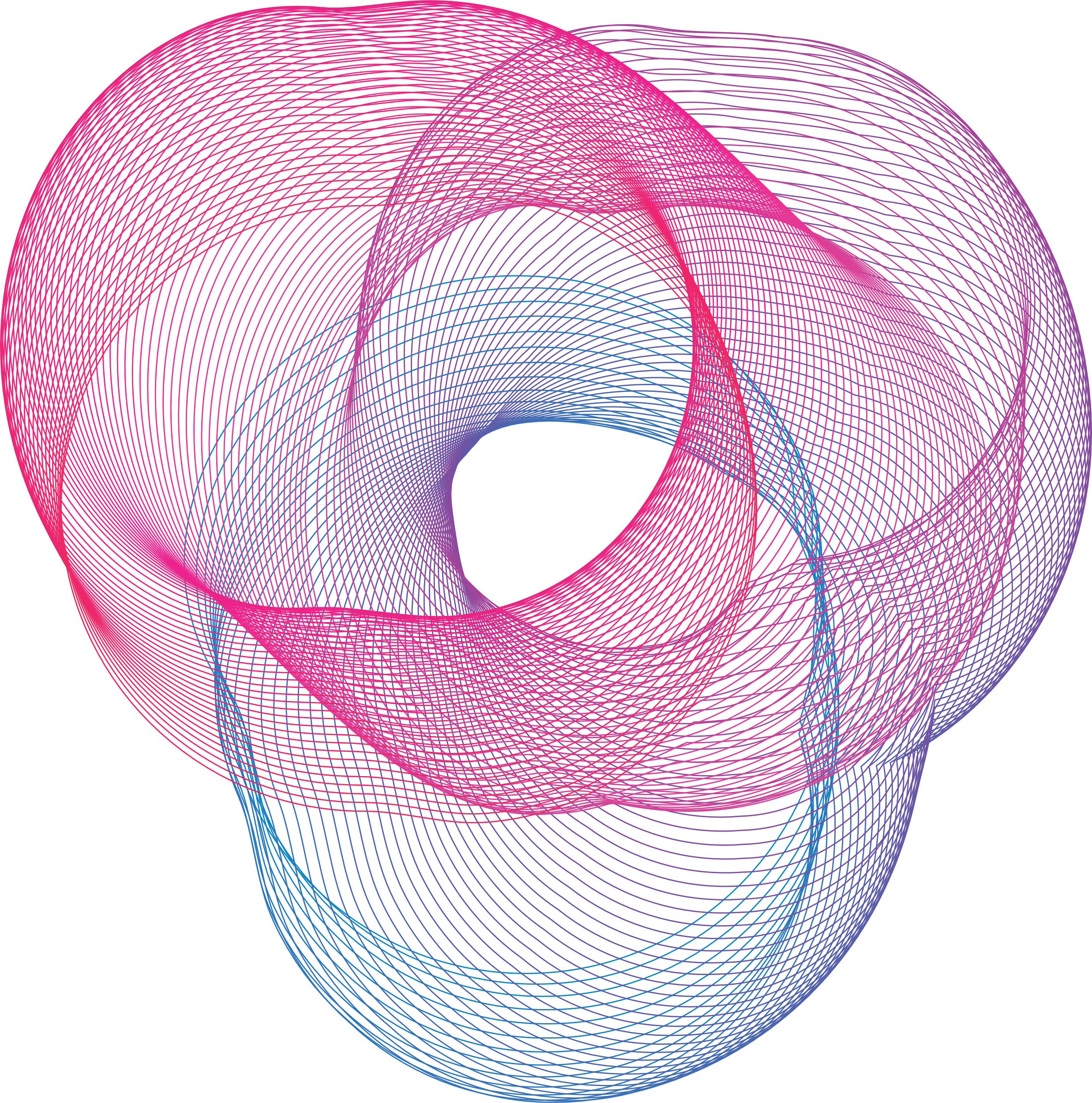 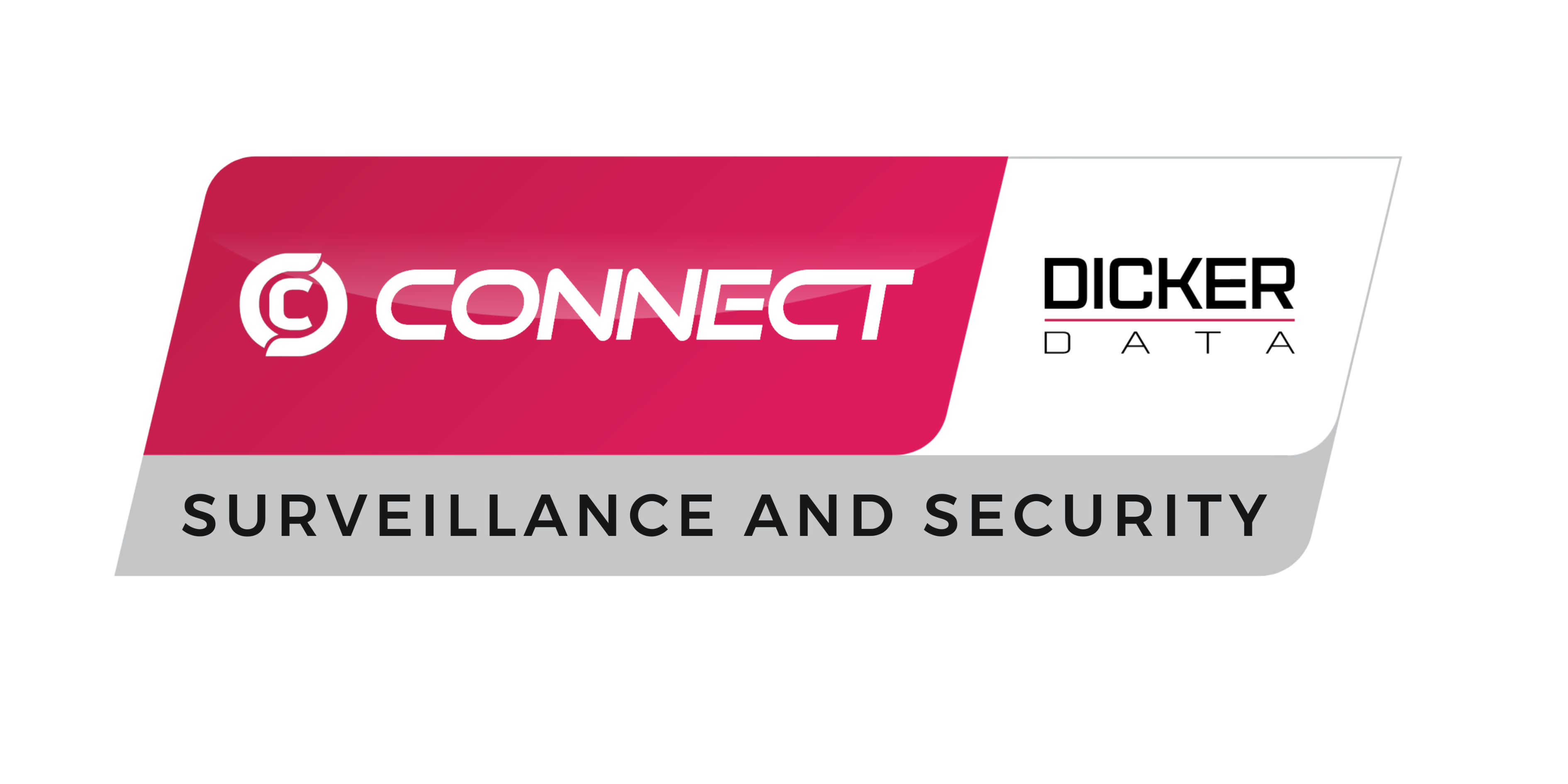 TVT CCTV
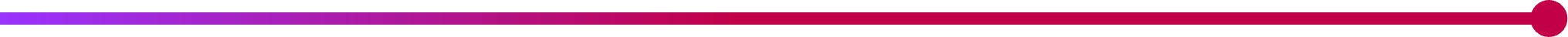 Installer App
On installer App go to Site and Hosting Service, New Hosting and select Accept
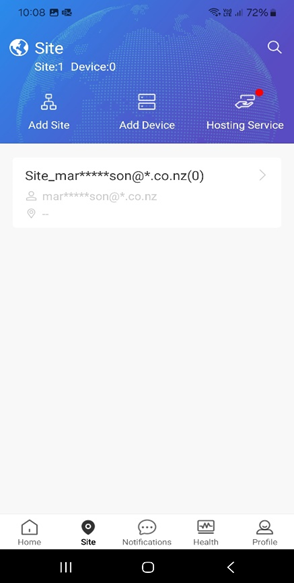 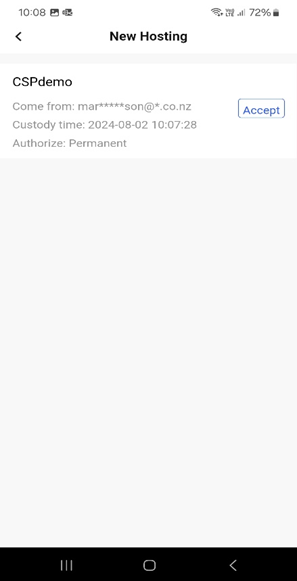 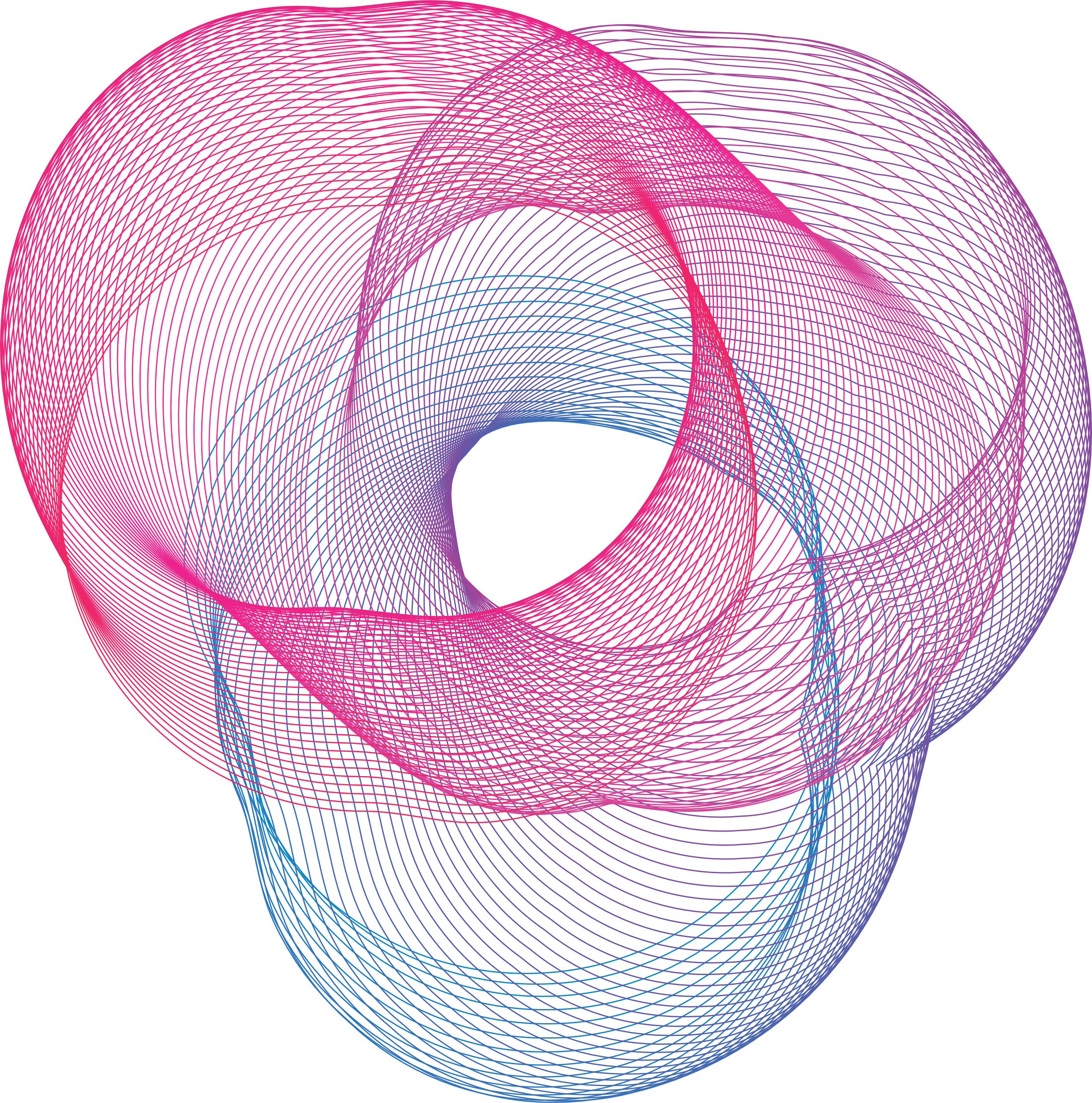 •	The Site has now been added to the installer Account for the Installer App and PC 	Cloud Platform.
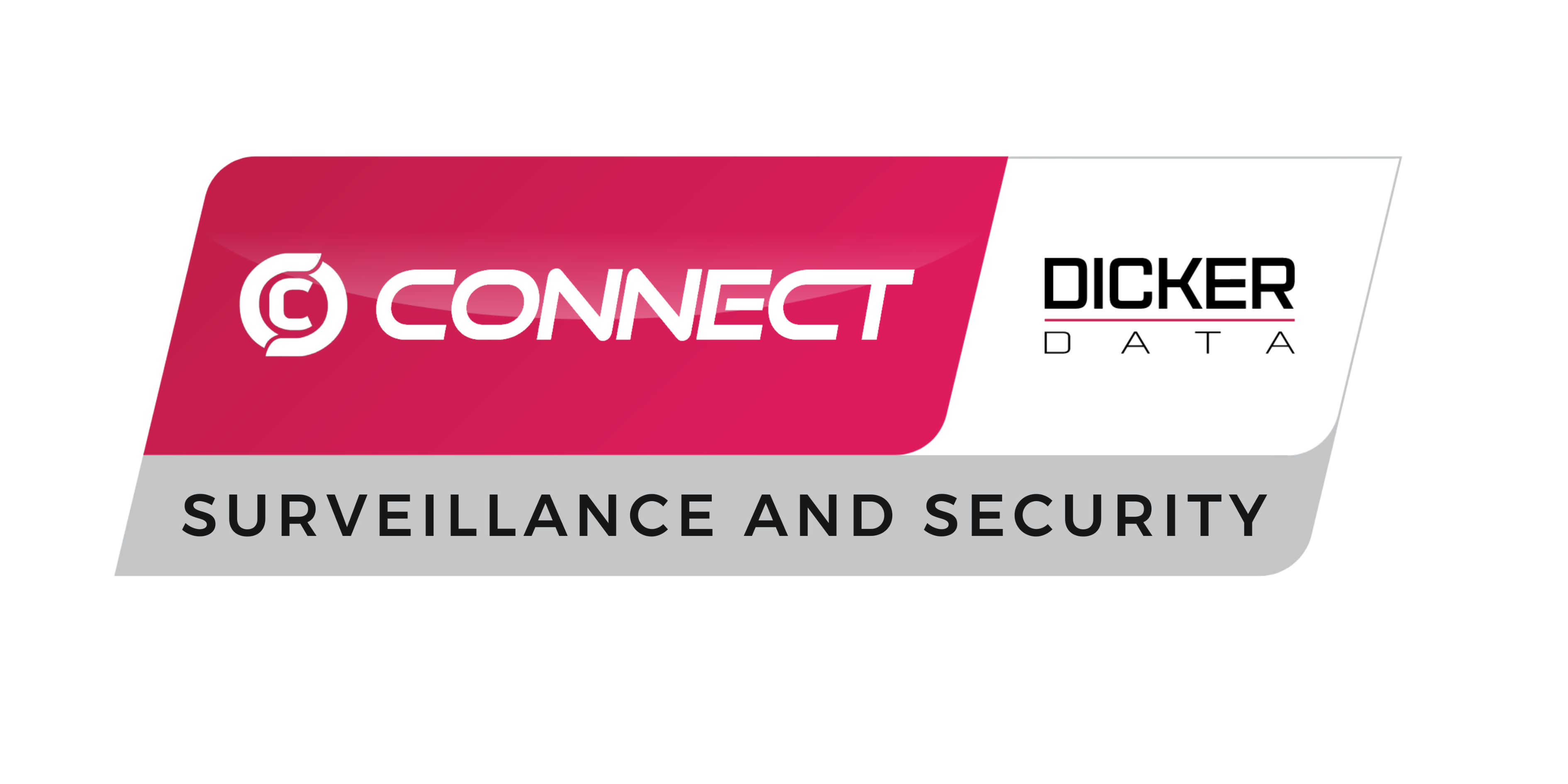 TVT CCTV
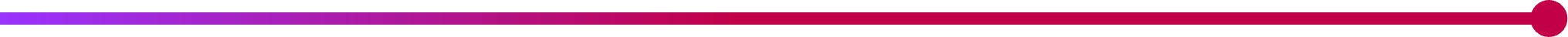 PC Cloud Platform
Installer: PC Cloud Platform 
Log in to https://bus-partner20.svcldap.com/ - /login and go to Site.
A list of all you customers will now be on screen.
To select a customer select the Arrow ( on the left )
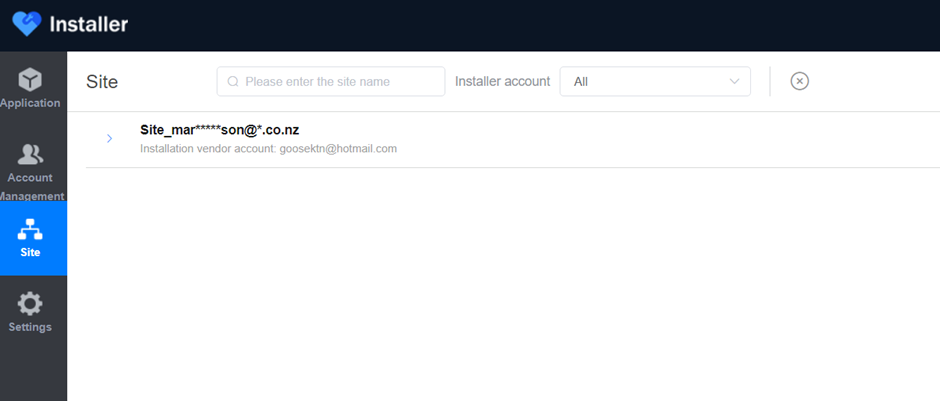 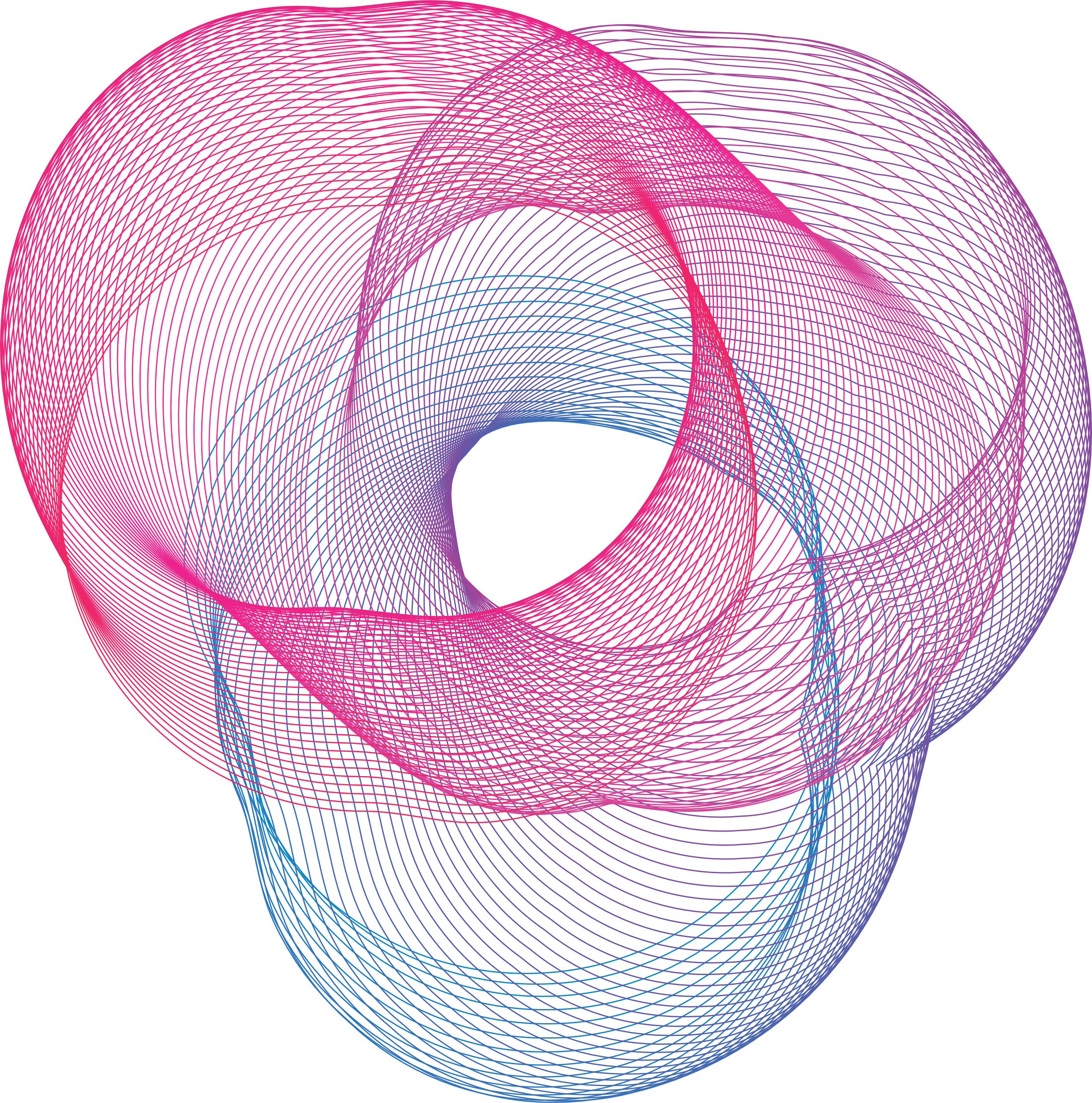 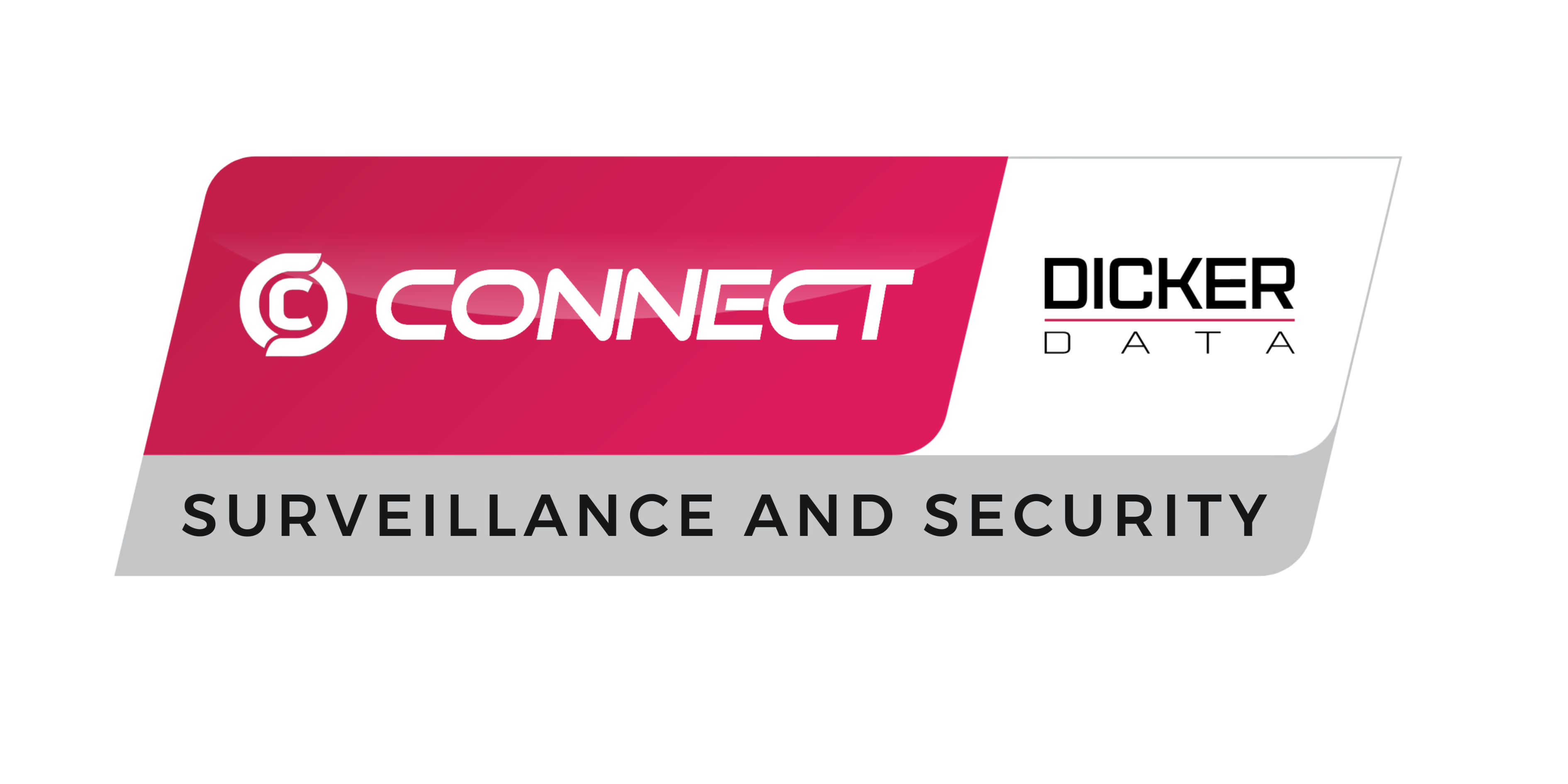 TVT CCTV
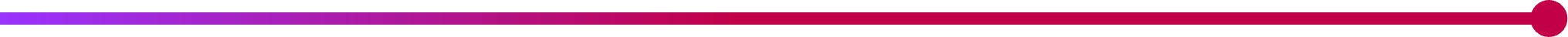 PC Cloud Platform
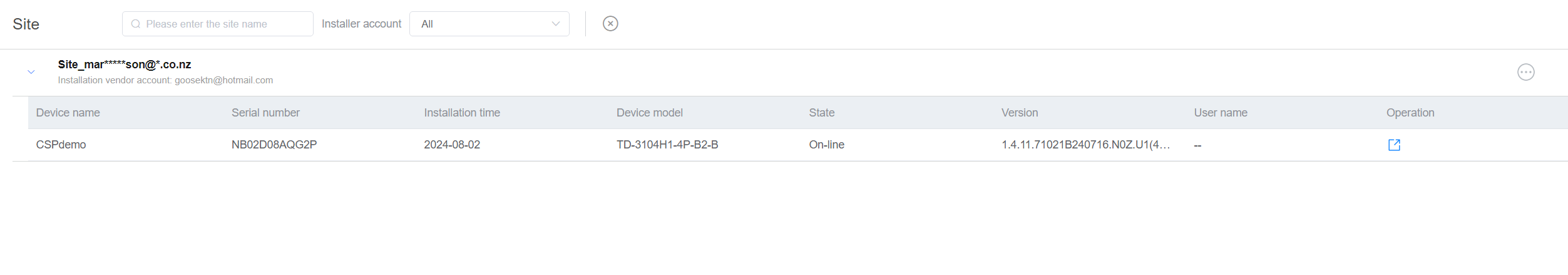 Select the Operation symbol on the righthand side to the Web browser link of the site.
This will connect directly to the NVR system with admin access to your customers’ site.
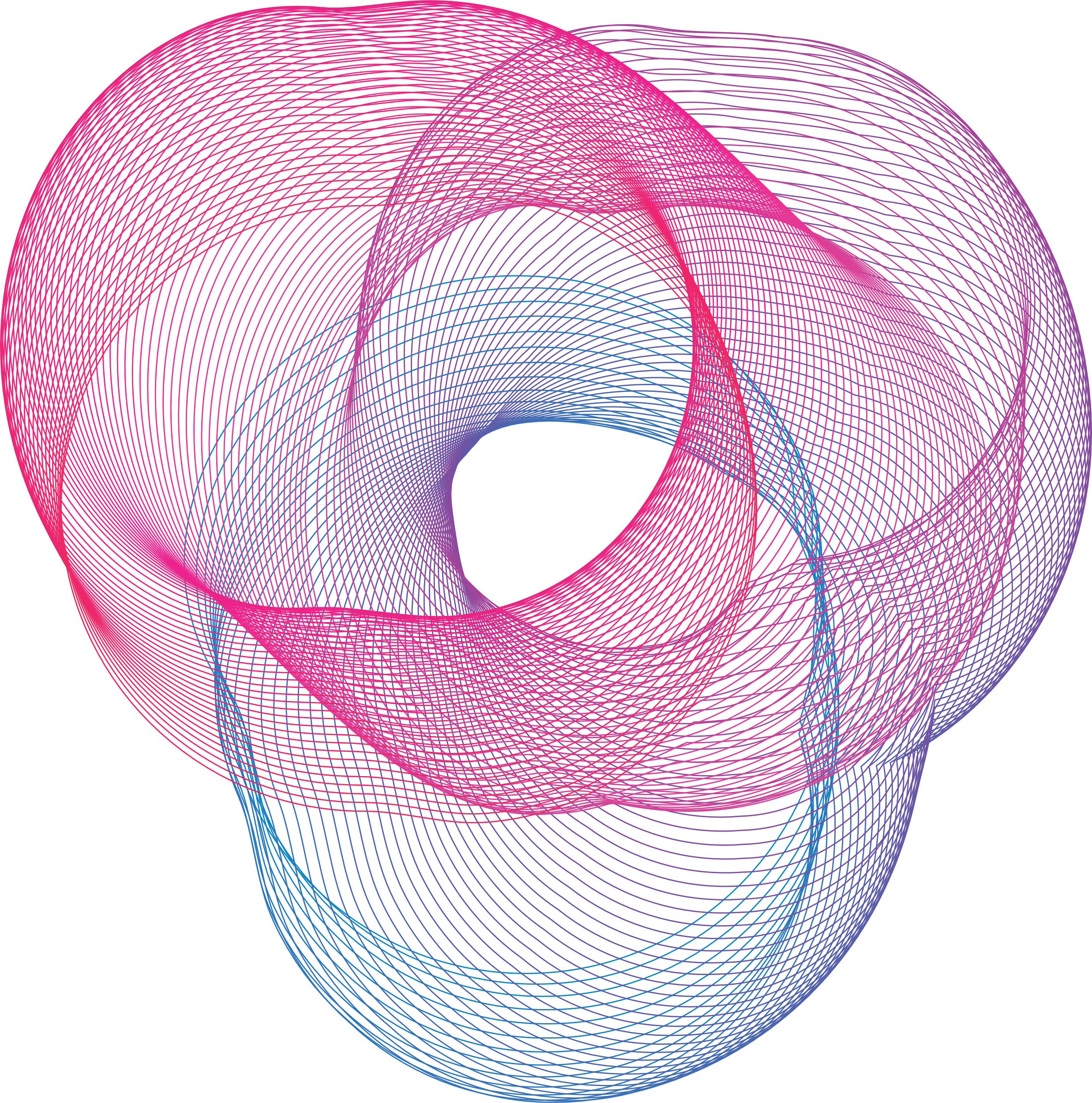 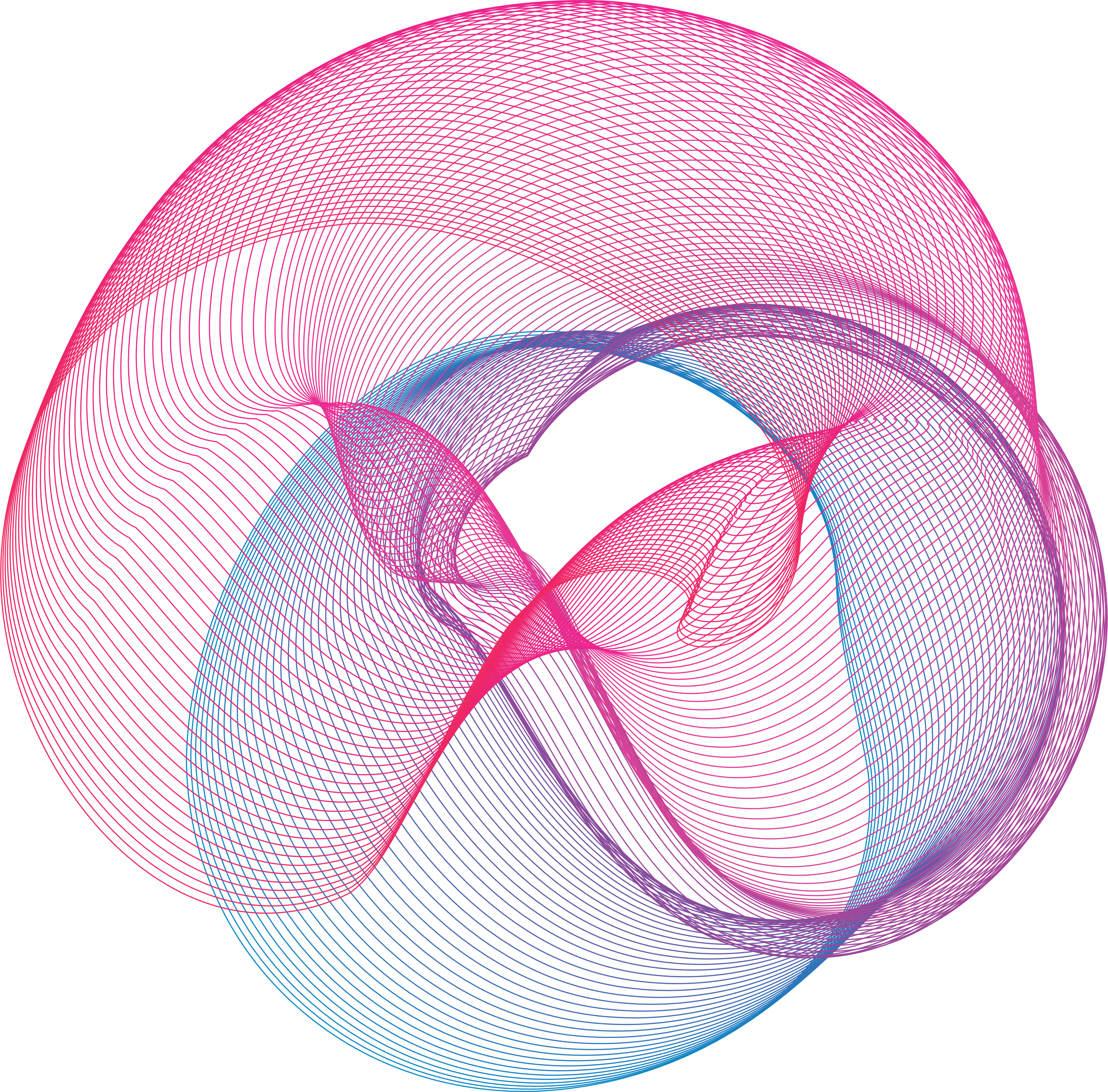 Congratulations!
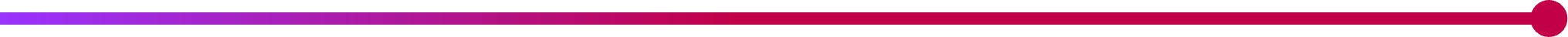 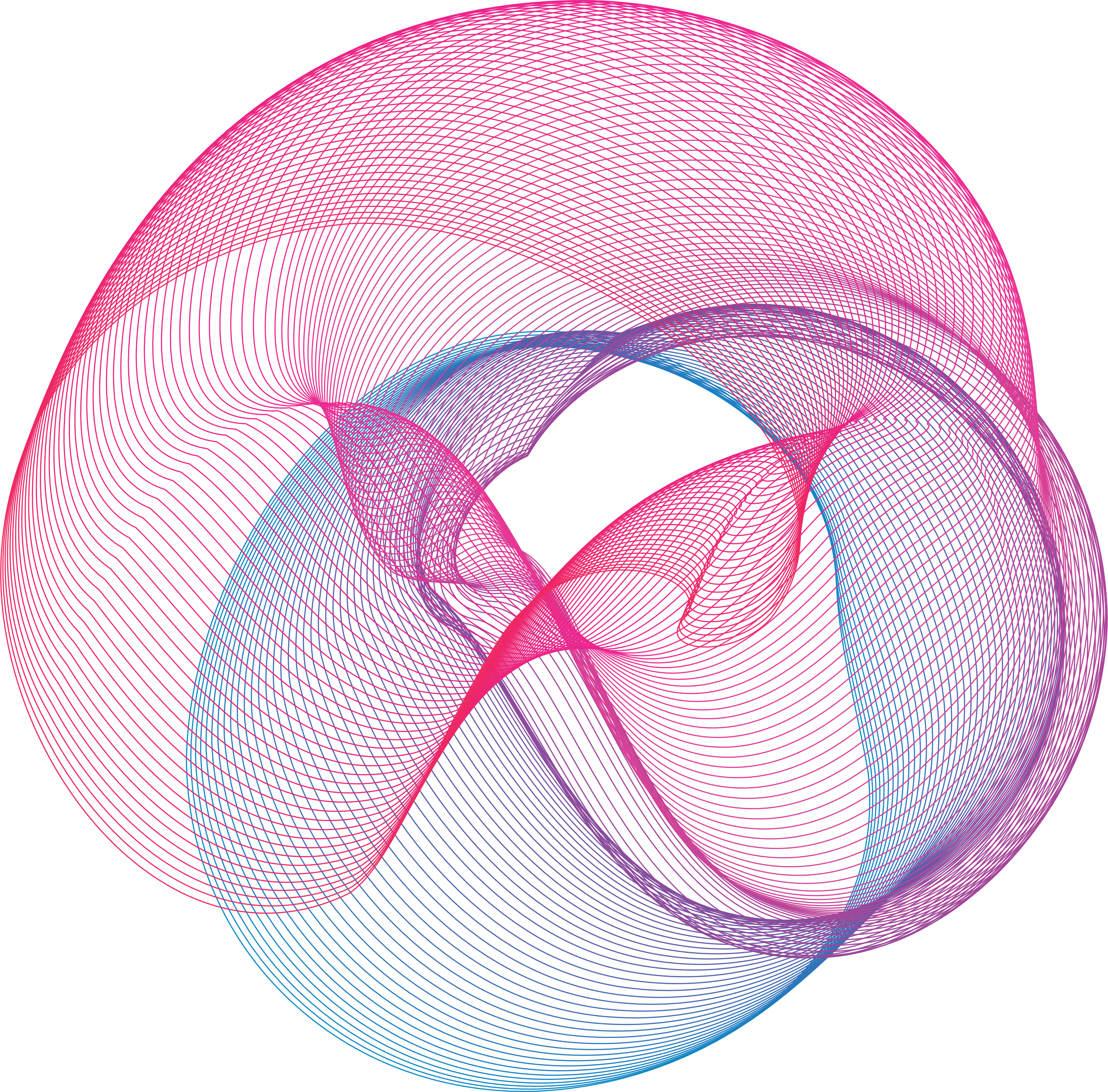